Clustering
UPDate
04-03-2021
News
BEFORE
4 GeV
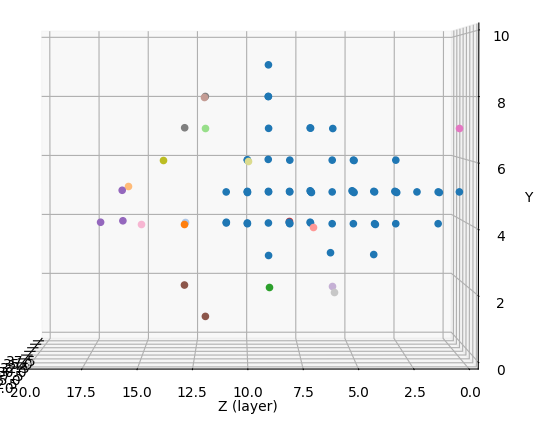 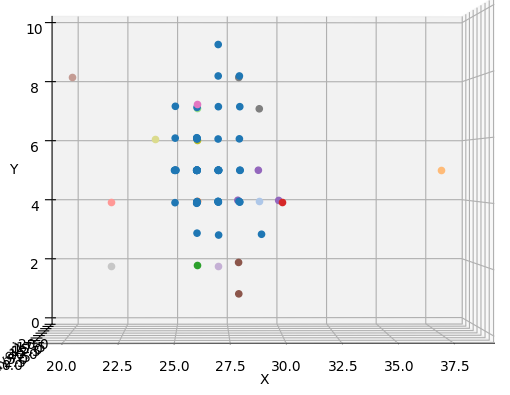 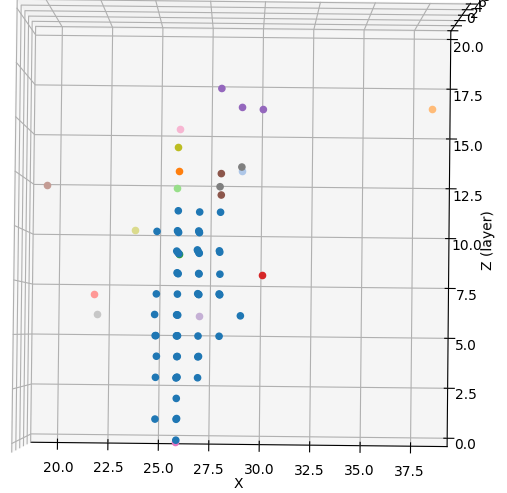 AFTER
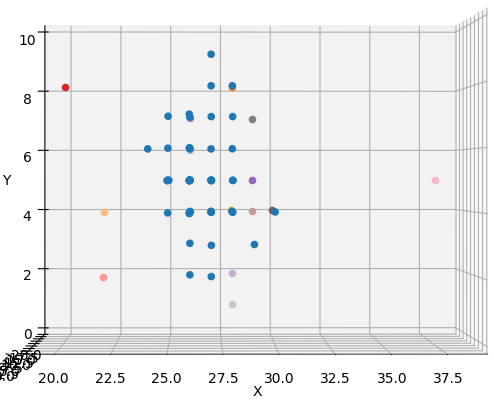 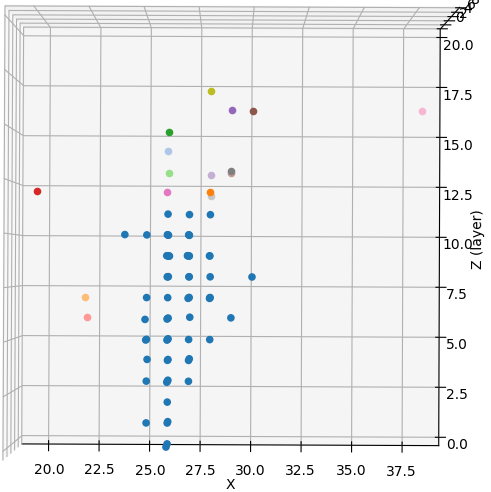 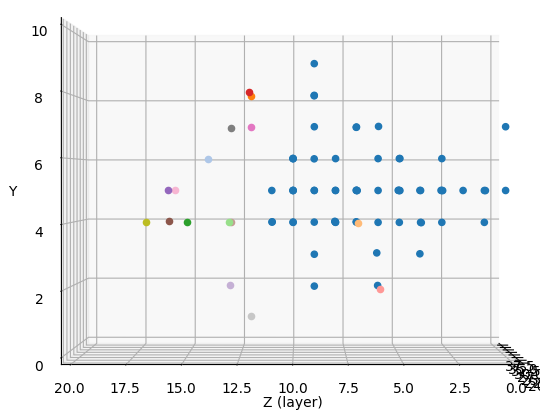 BEFORE
10 GeV
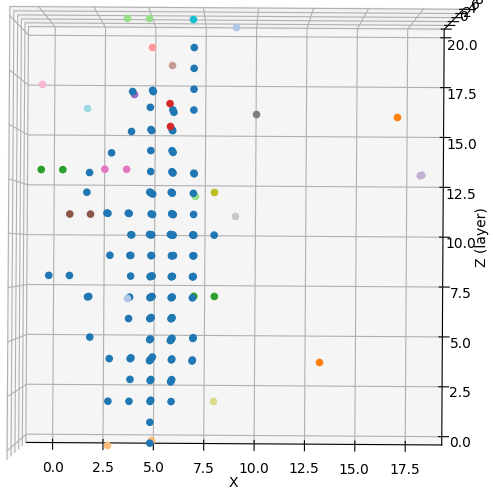 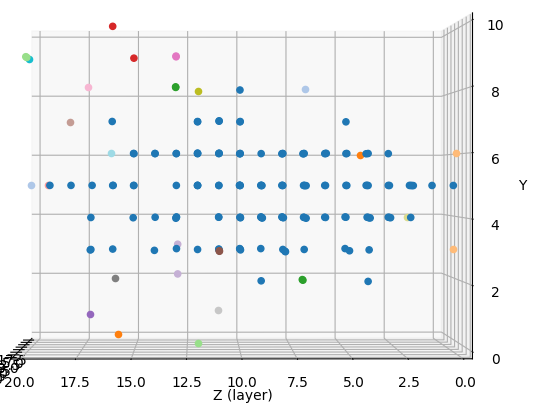 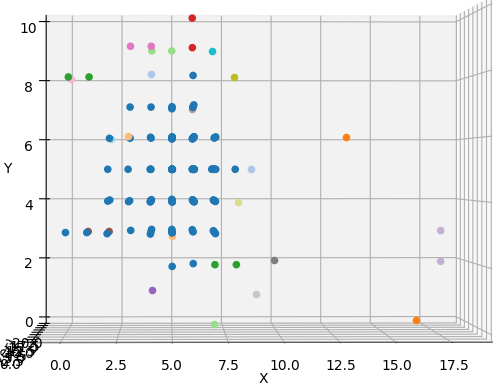 AFTER
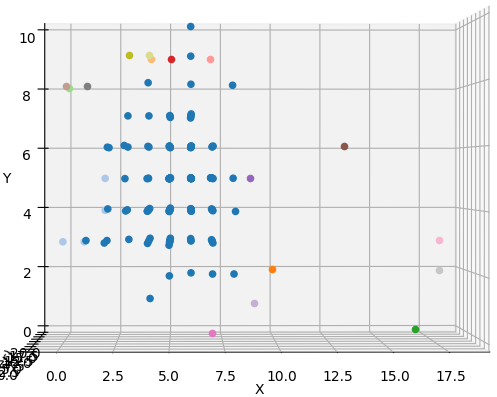 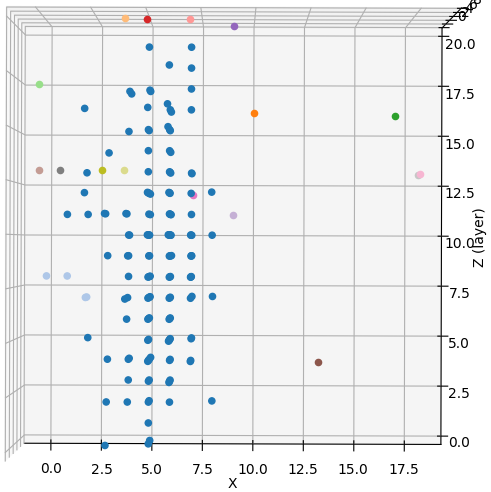 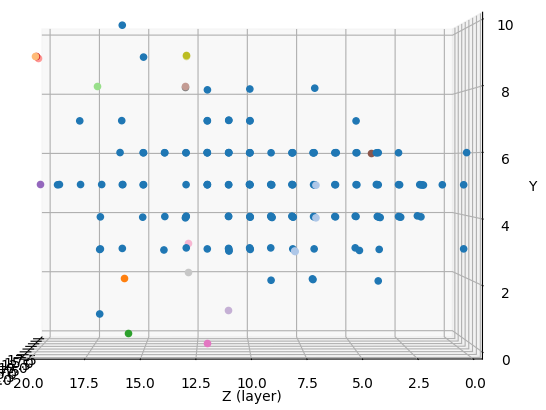 BEFORE
AFTER
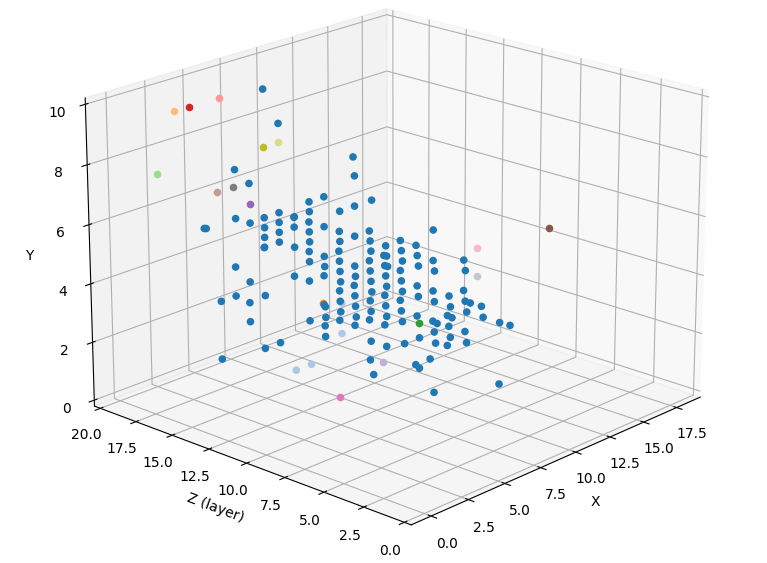 10 GeV
BEFORE
AFTER
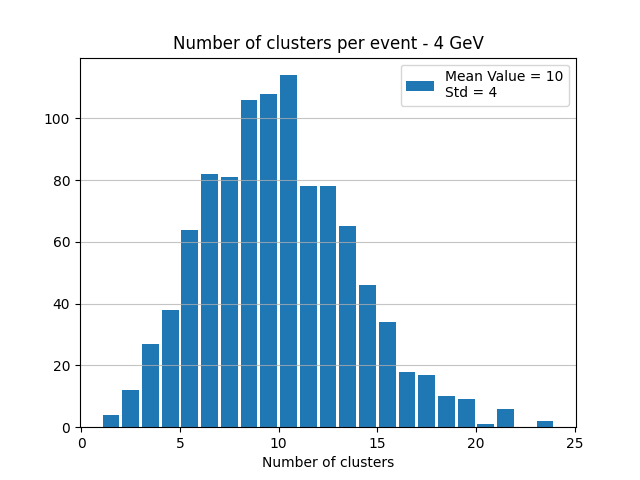 4 GeV
BEFORE
AFTER
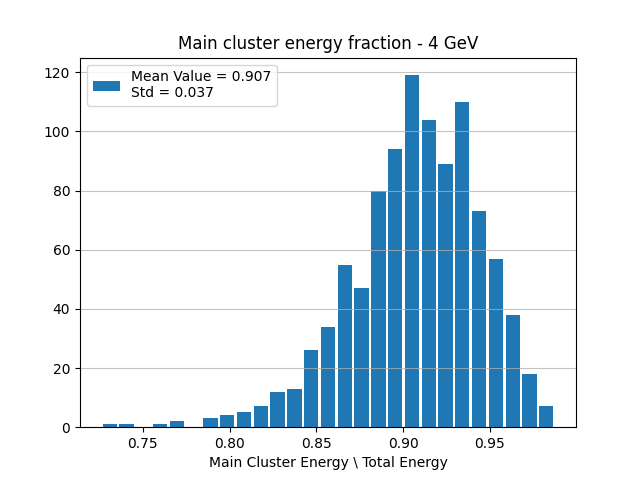 4 GeV
BEFORE
AFTER
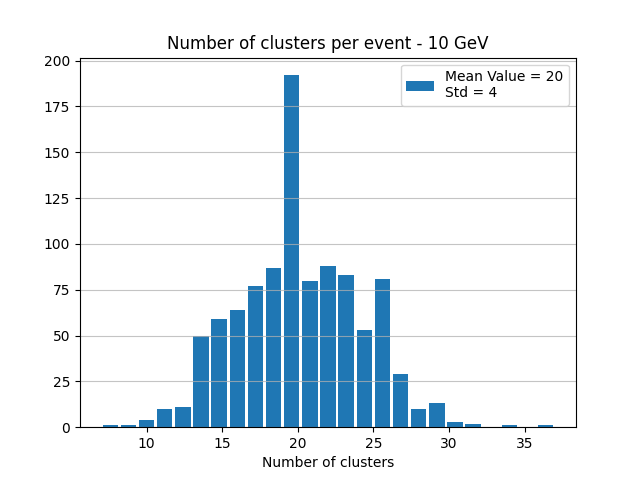 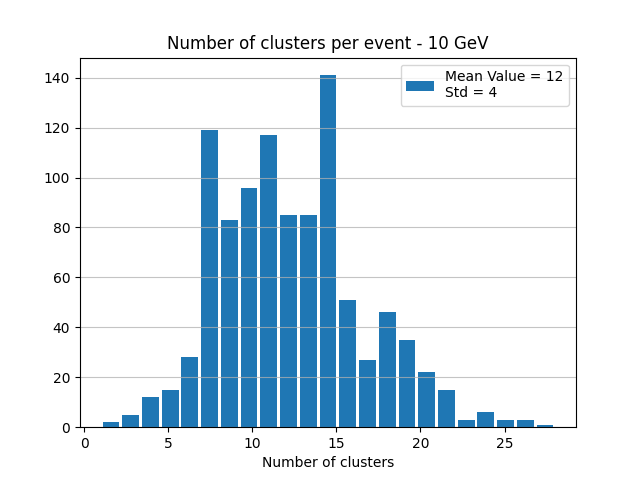 10 GeV
BEFORE
AFTER
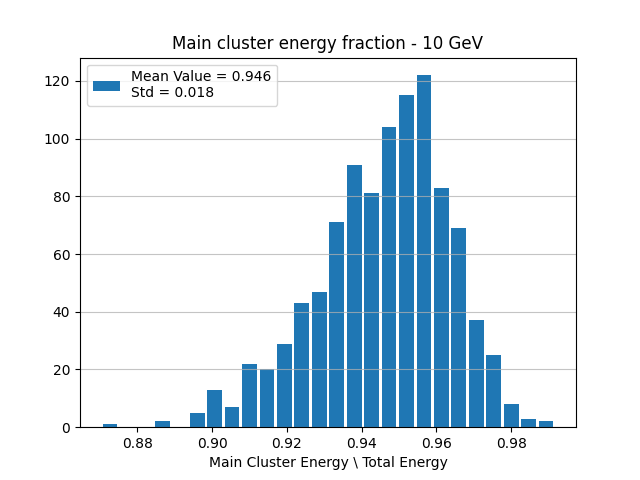 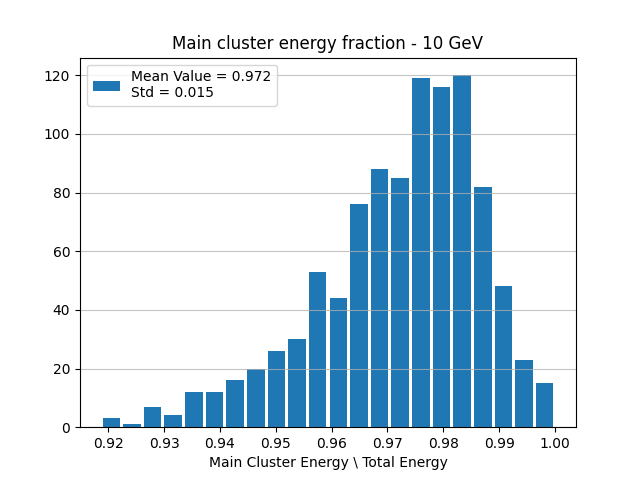 10 GeV
Notes
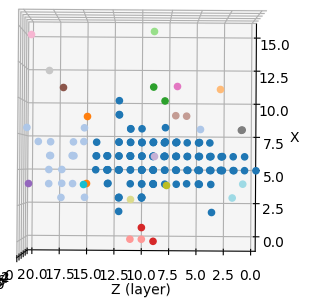 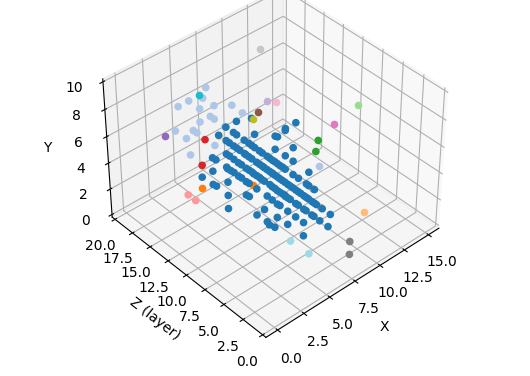 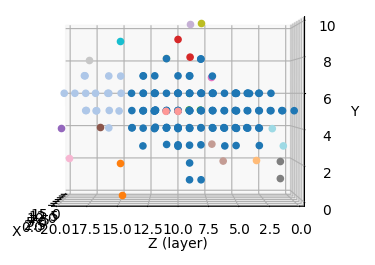 Example #1 – no immediate neighbors – 10 GeV
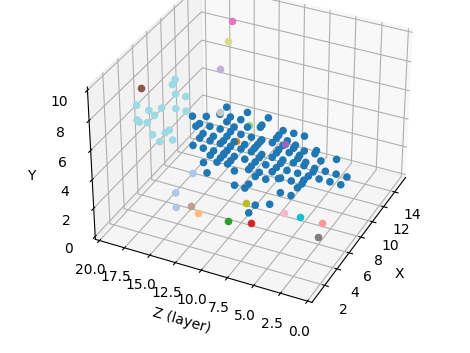 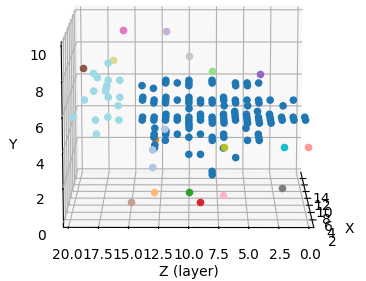 Example #2 – layer separation – 10 GeV
Average Edep per pad
Projected on X-axis
LOG SCALE
LOG SCALE – 2 GeV
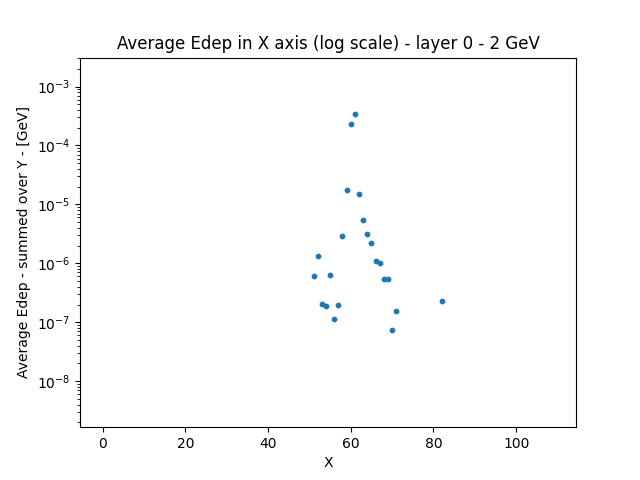 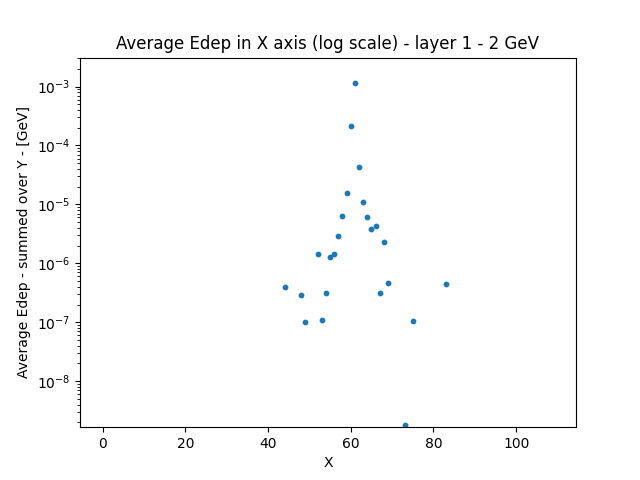 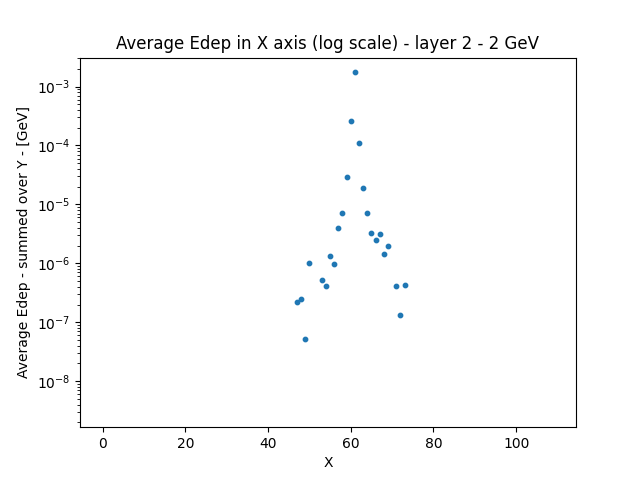 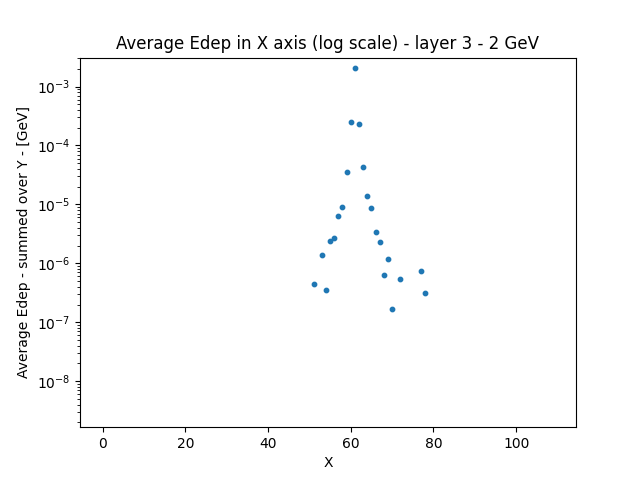 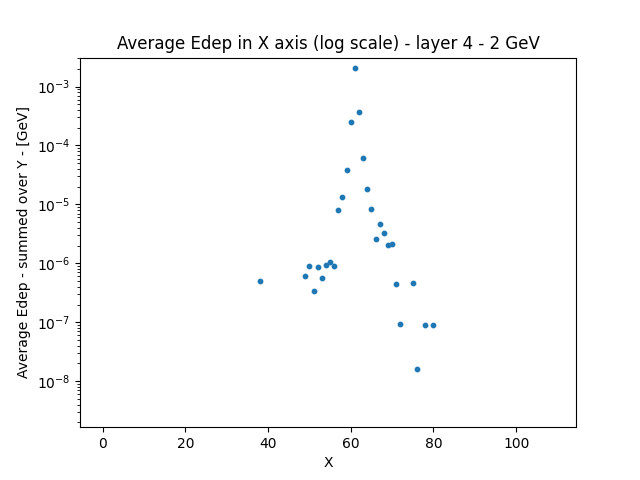 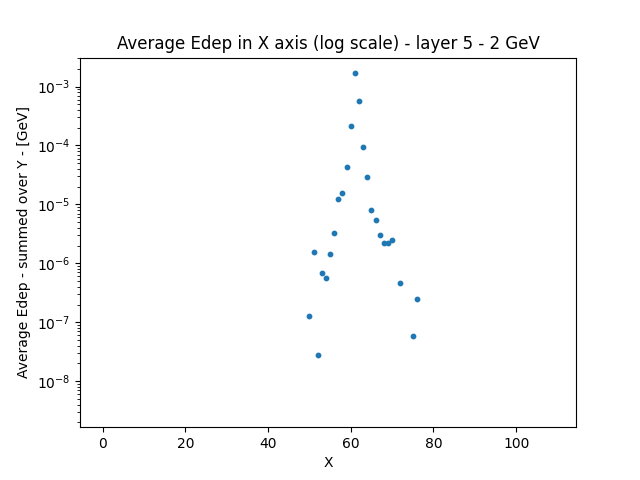 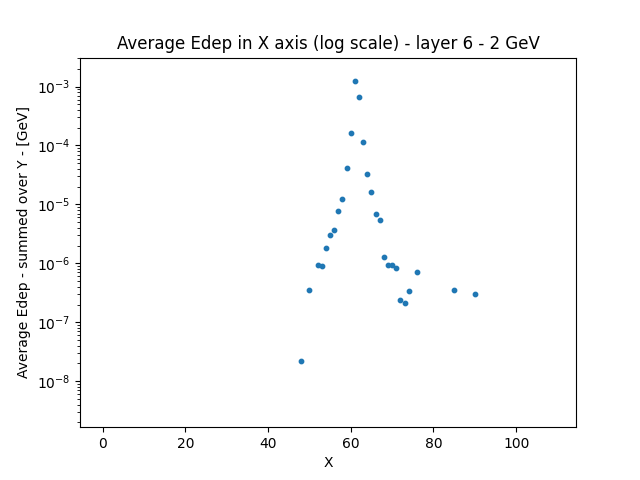 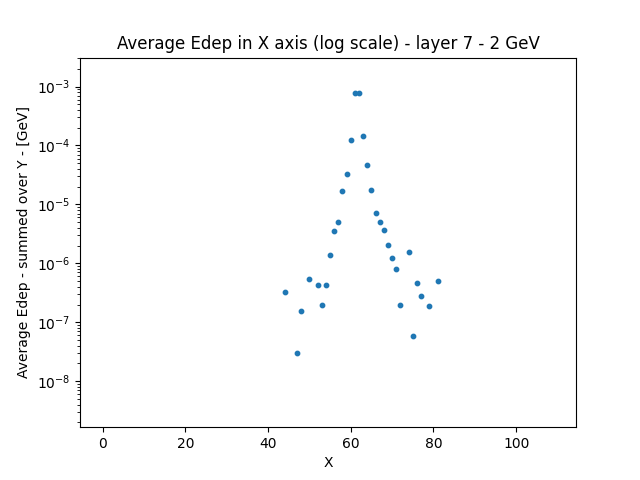 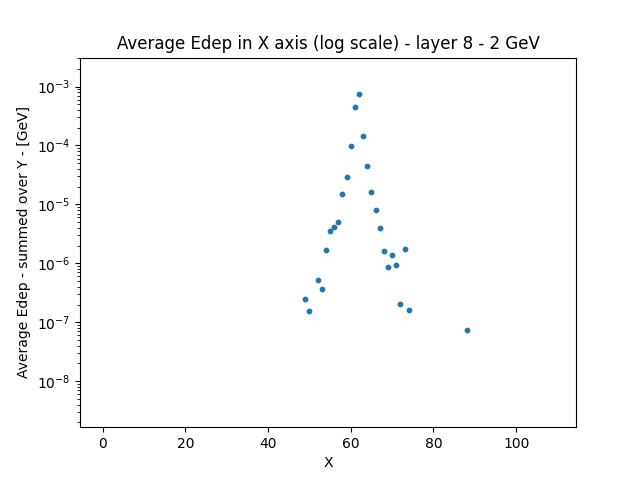 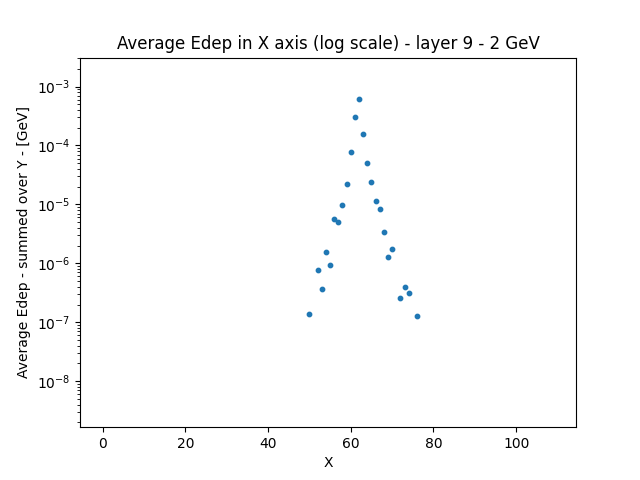 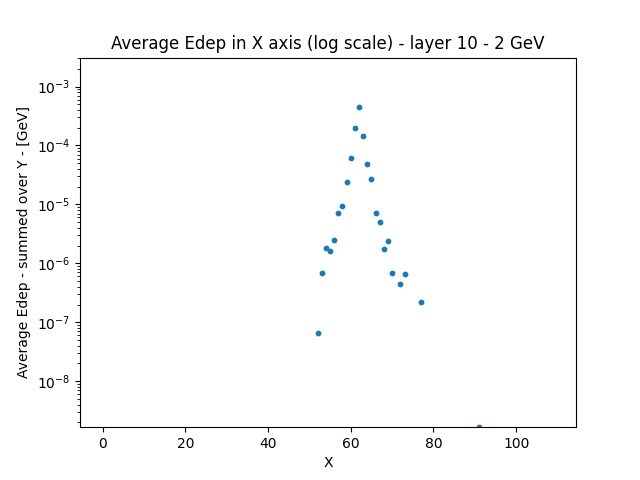 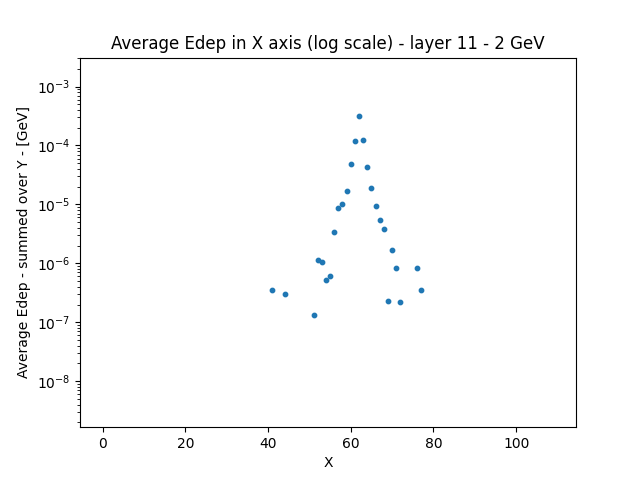 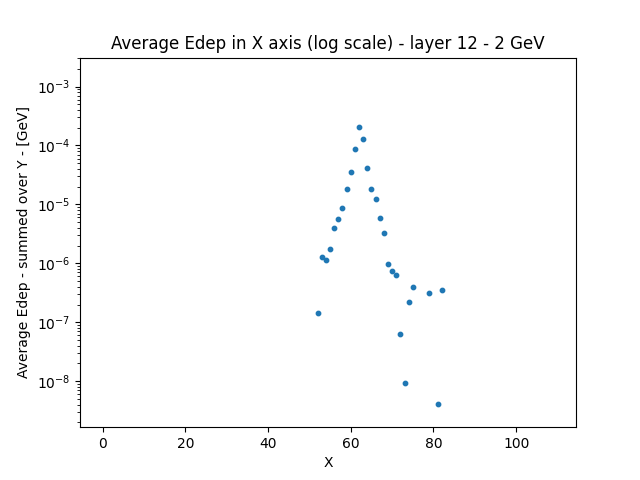 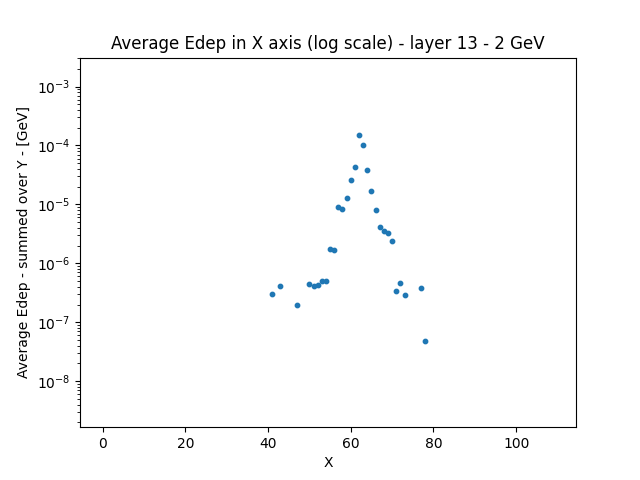 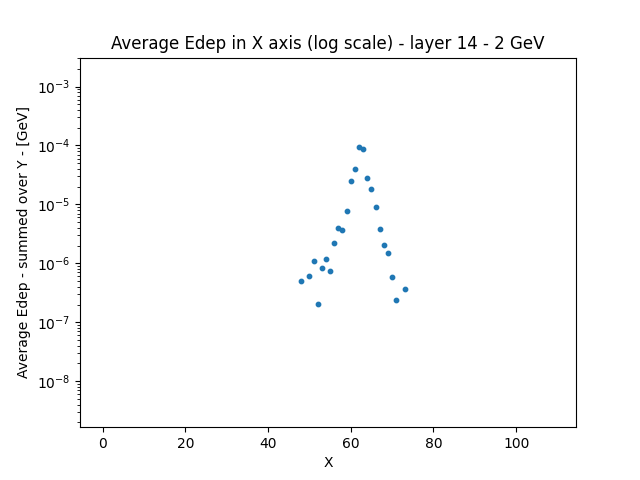 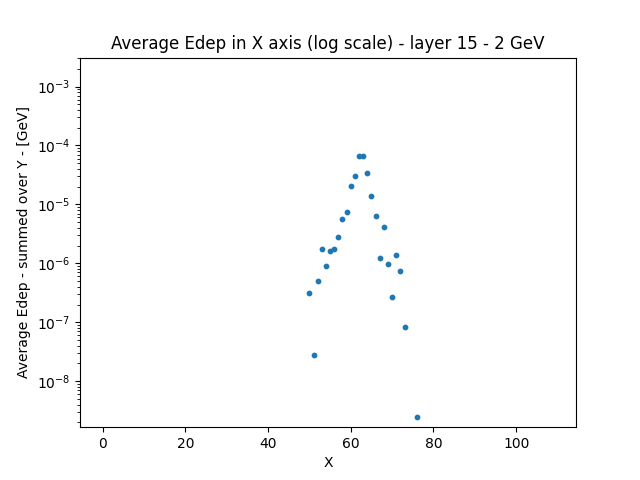 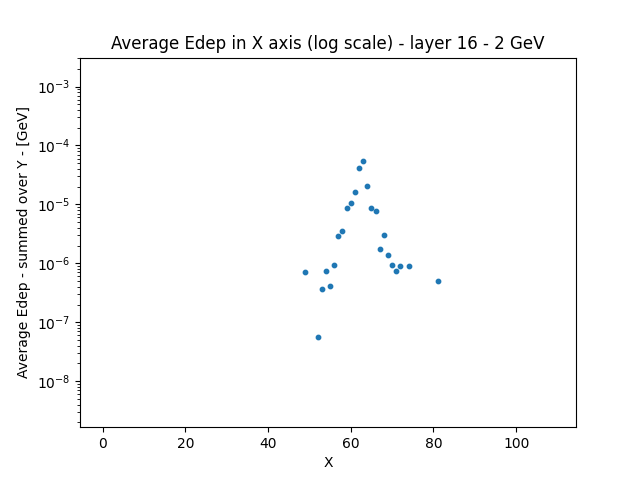 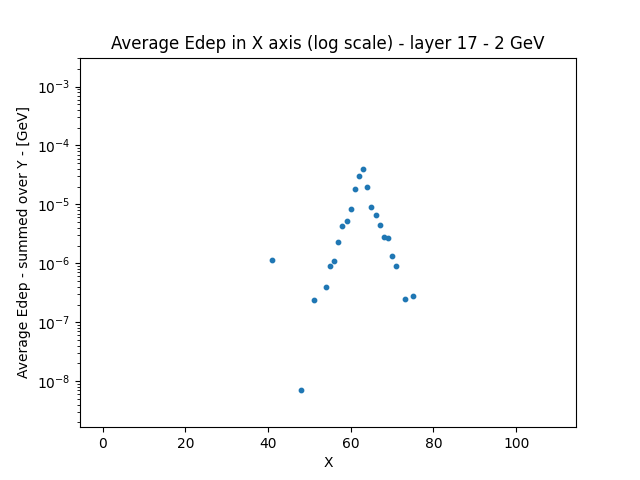 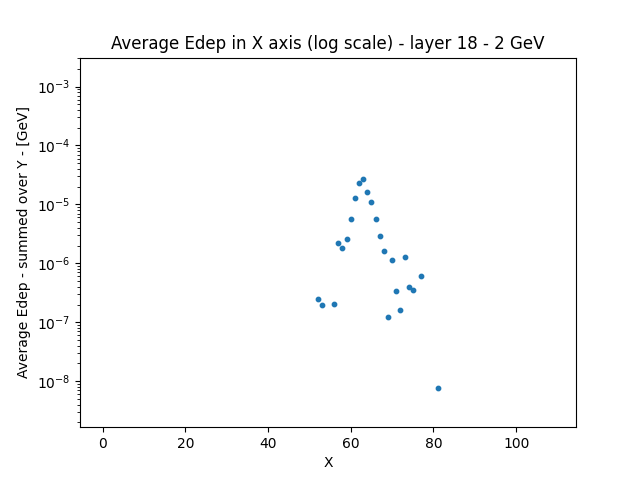 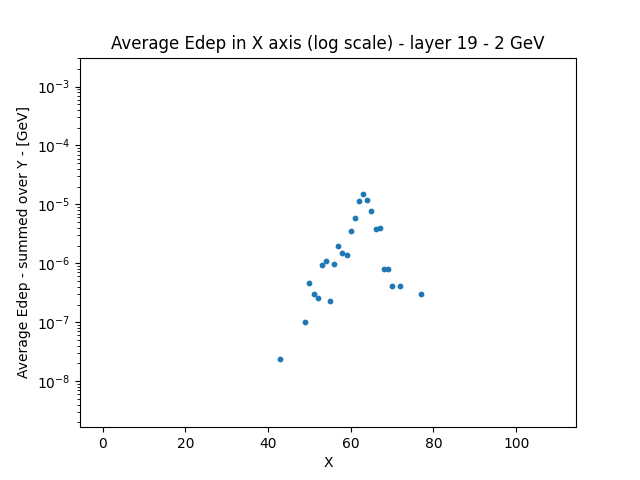 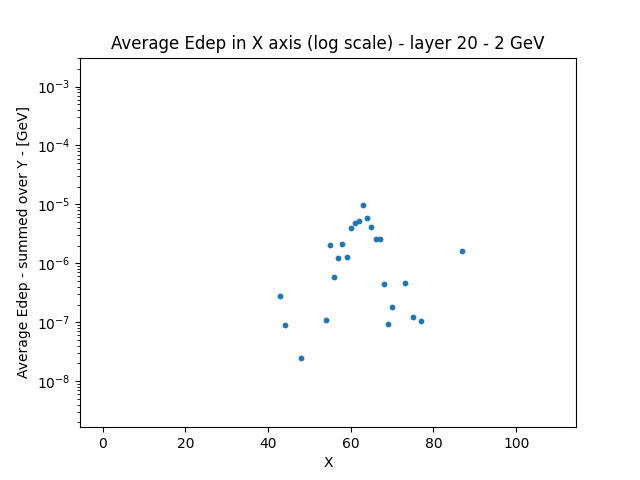 LOG SCALE – 10 GeV
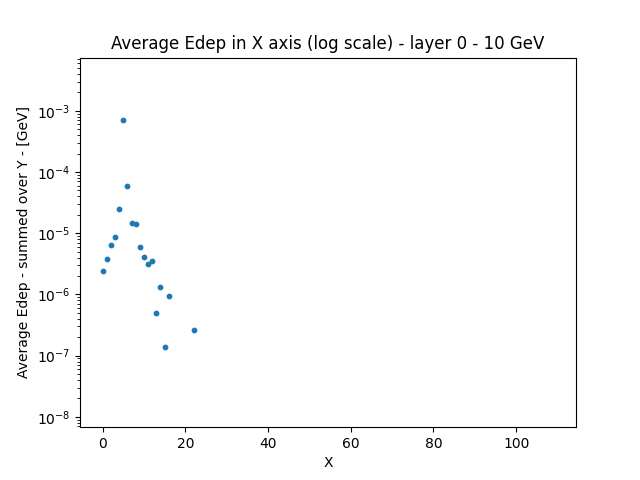 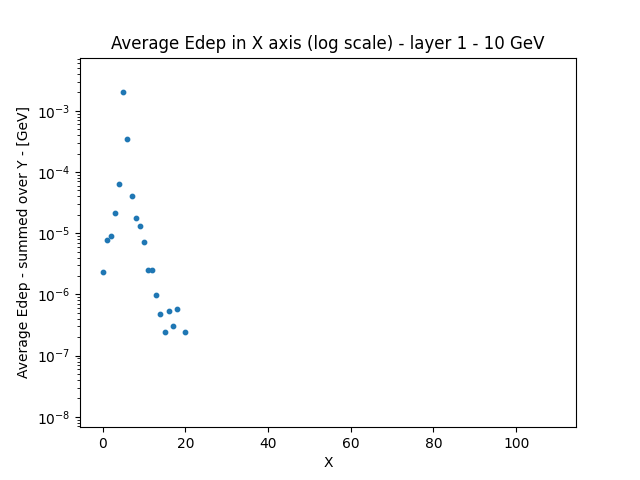 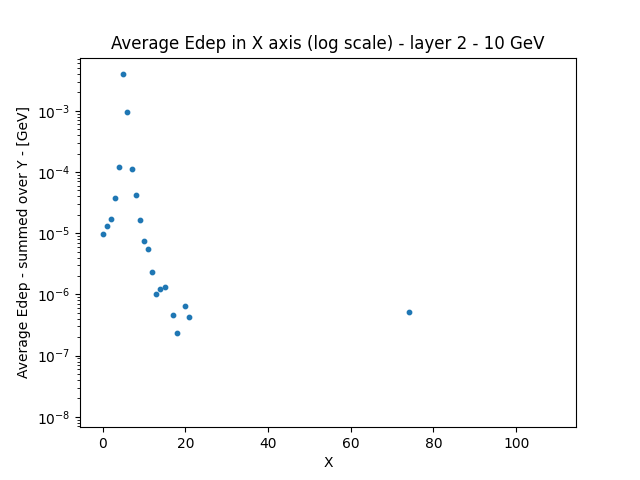 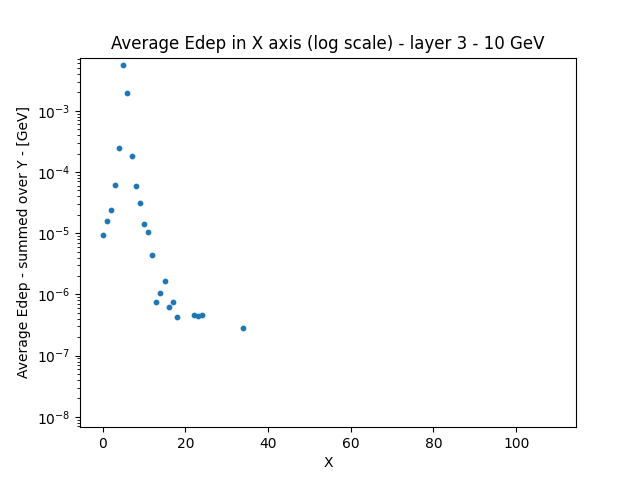 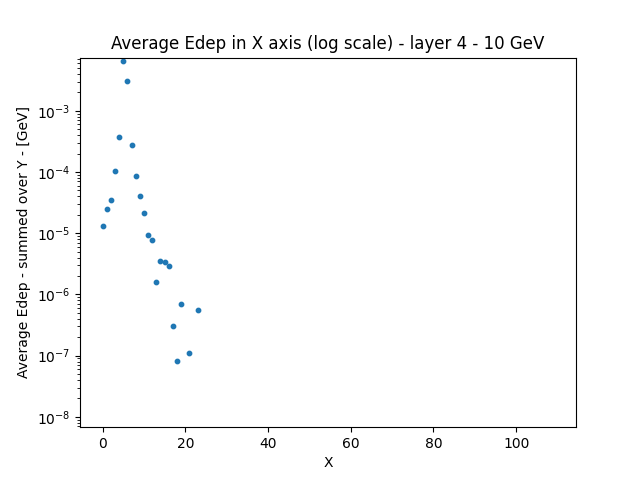 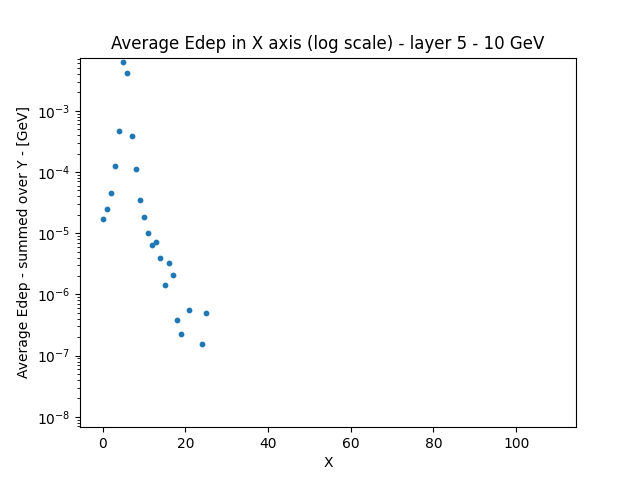 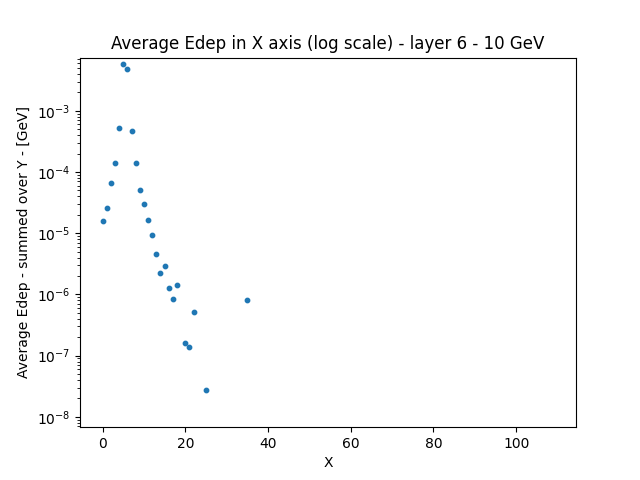 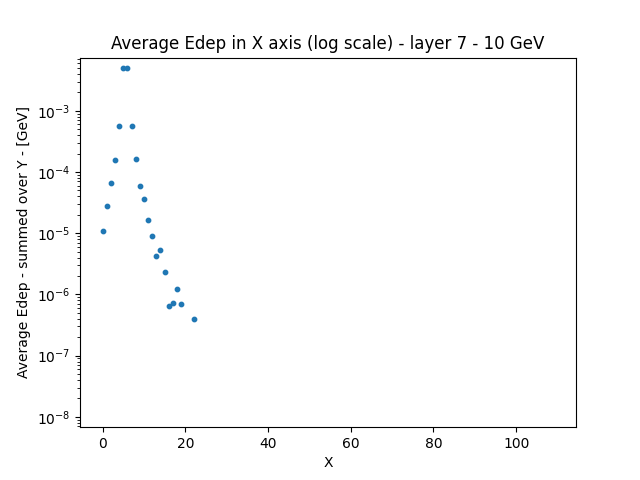 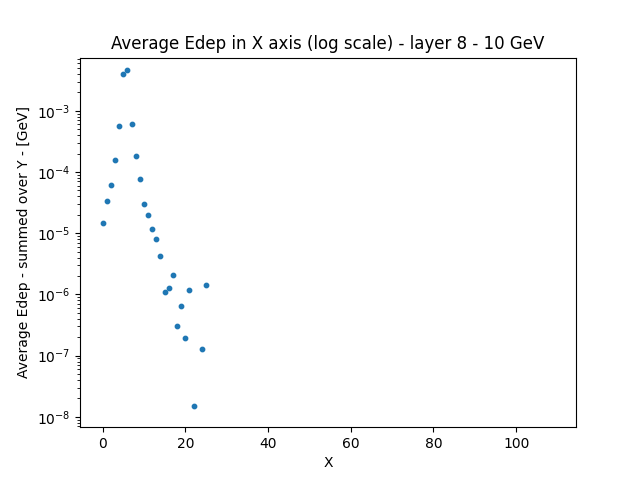 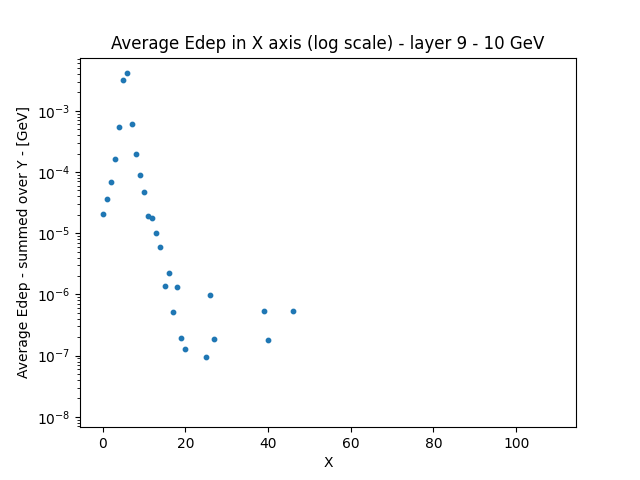 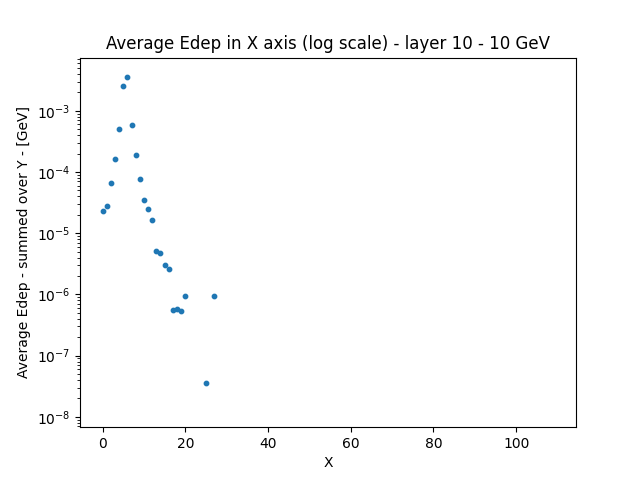 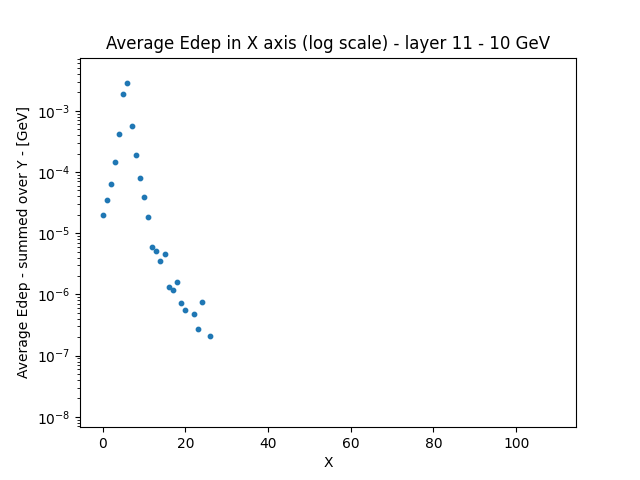 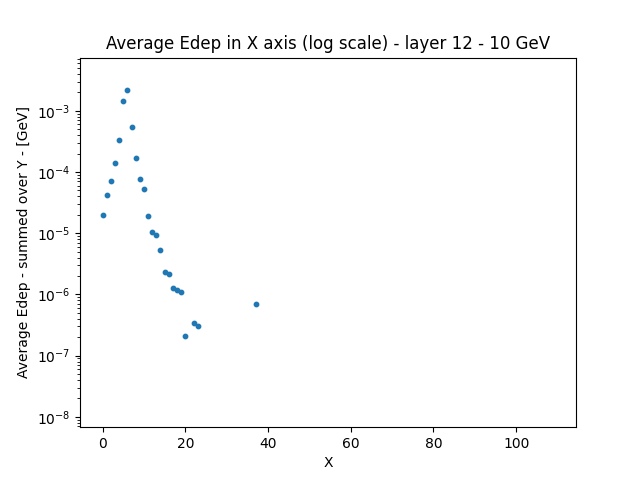 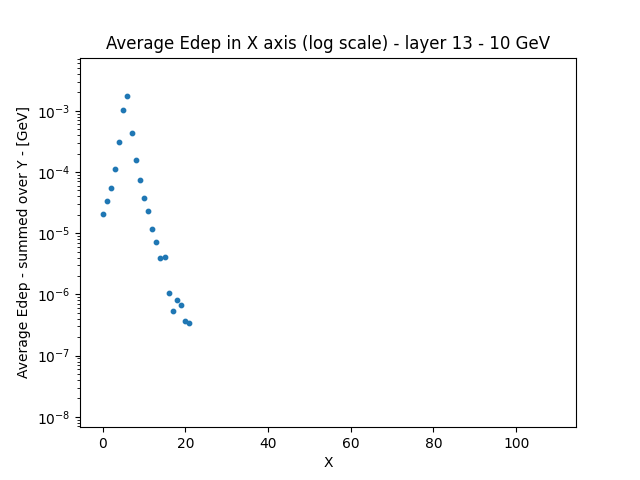 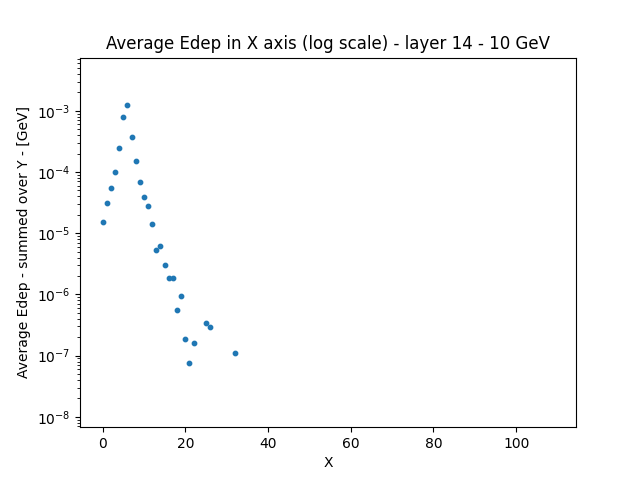 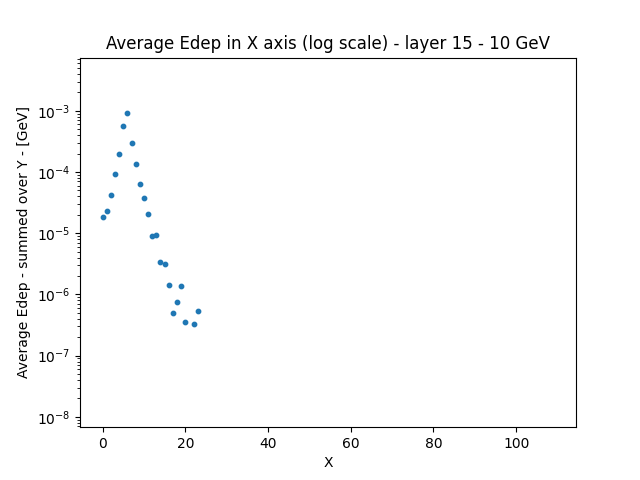 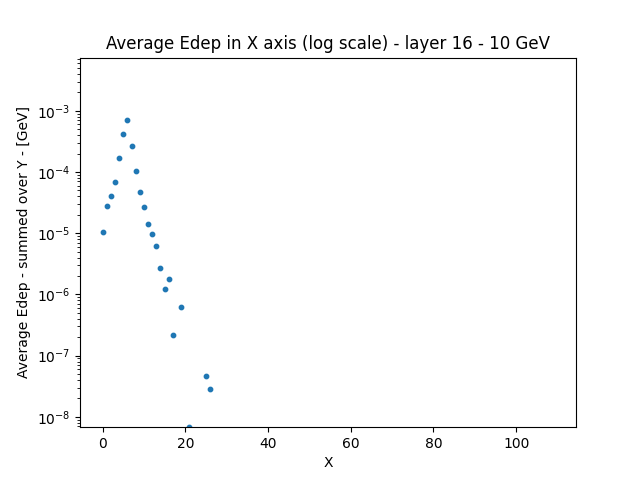 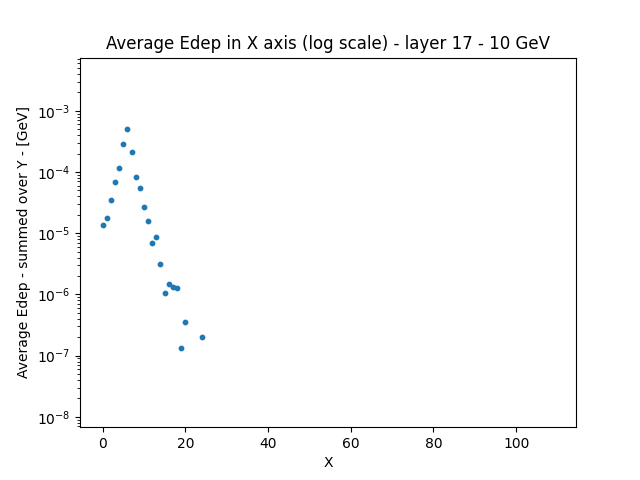 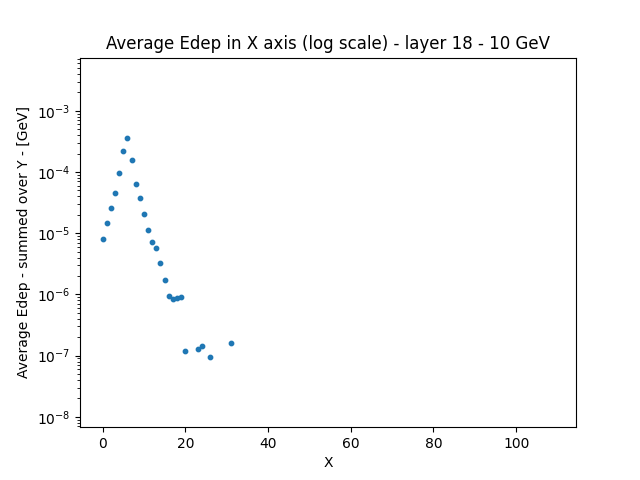 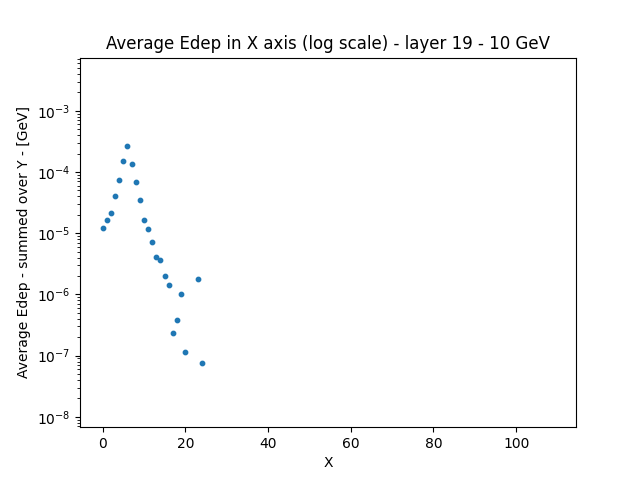 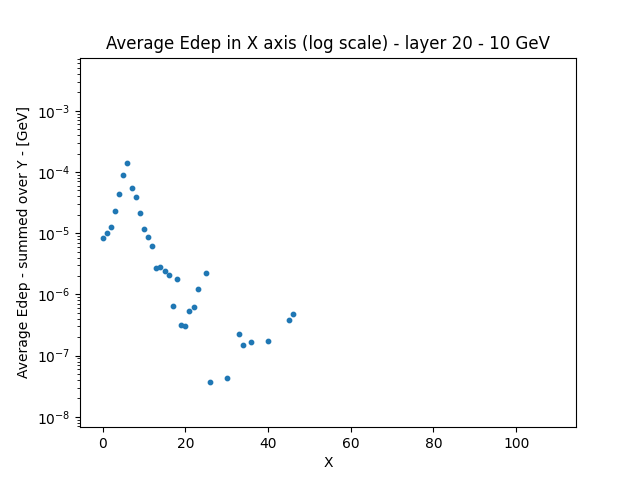 Average Edep per pad
Projected on X-axis
LINEAR SCALE
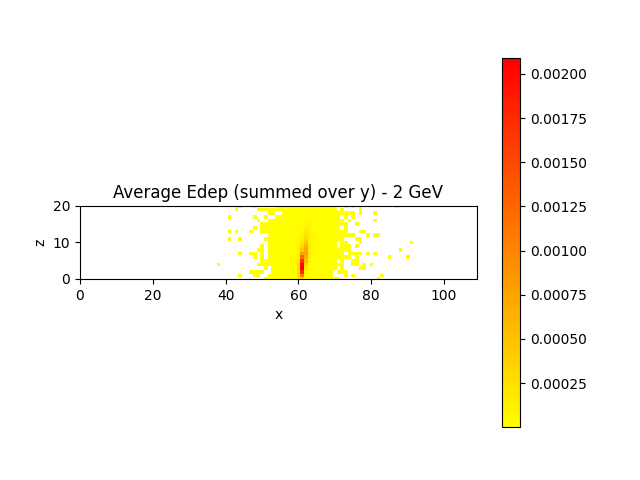 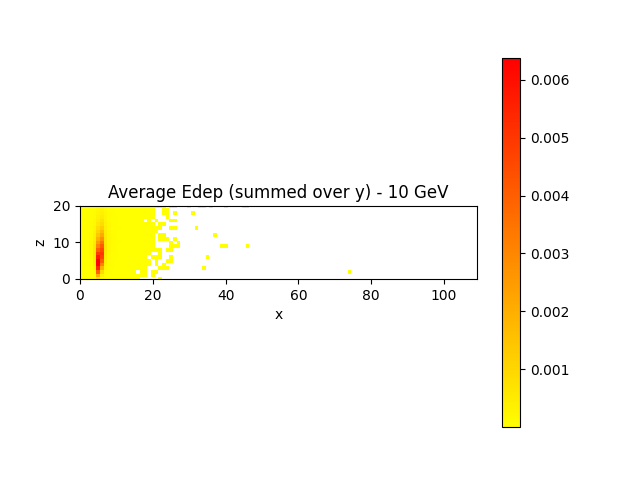 LINEAR SCALE – 2 GeV
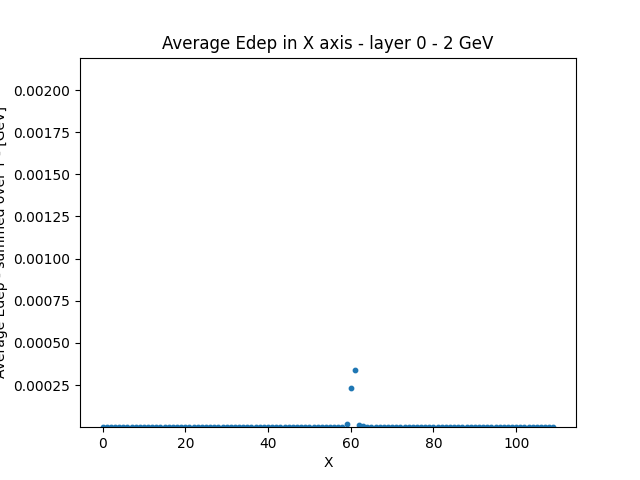 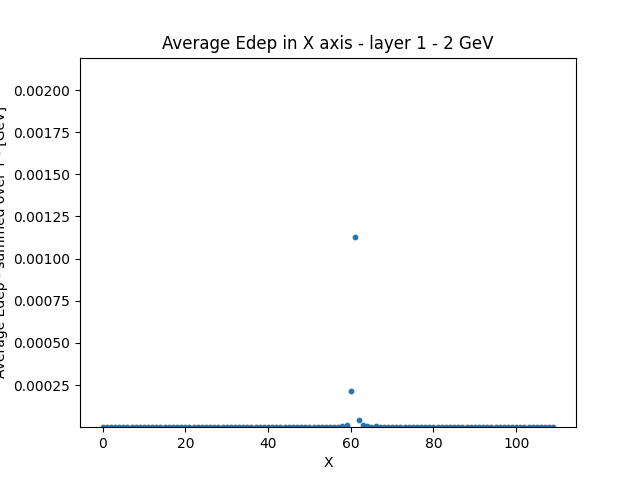 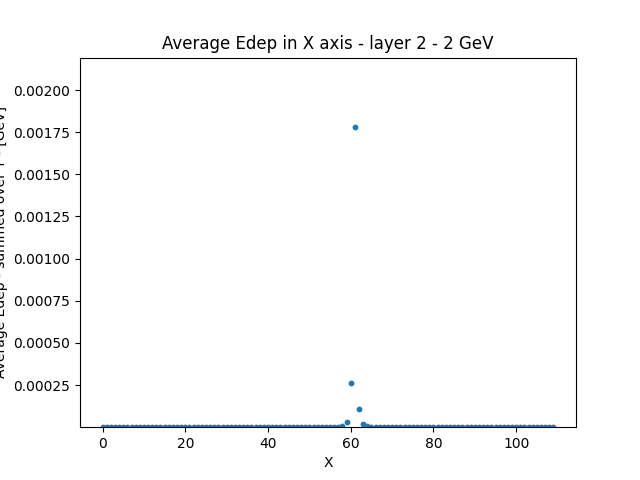 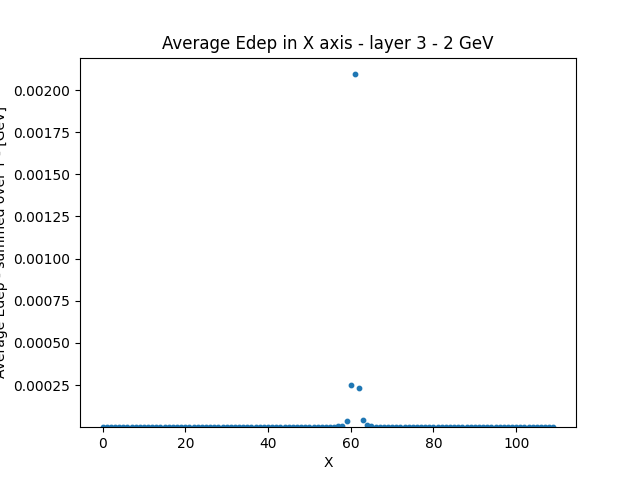 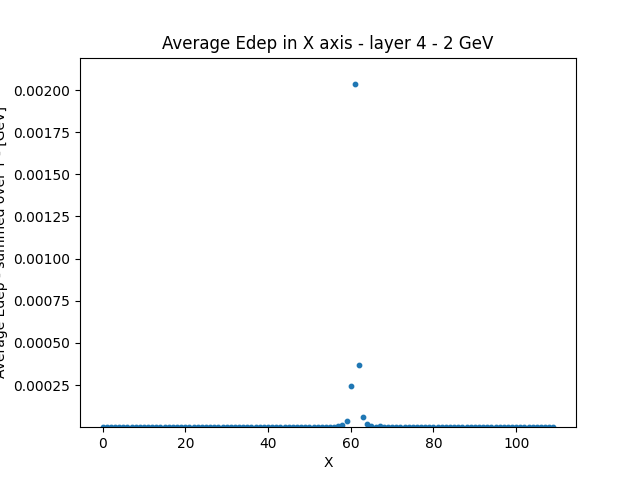 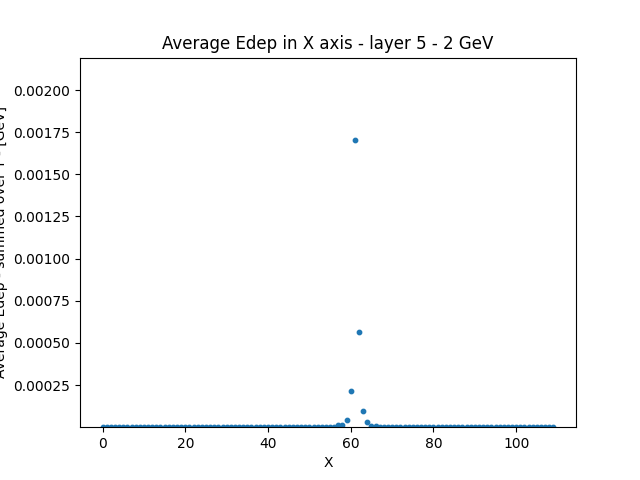 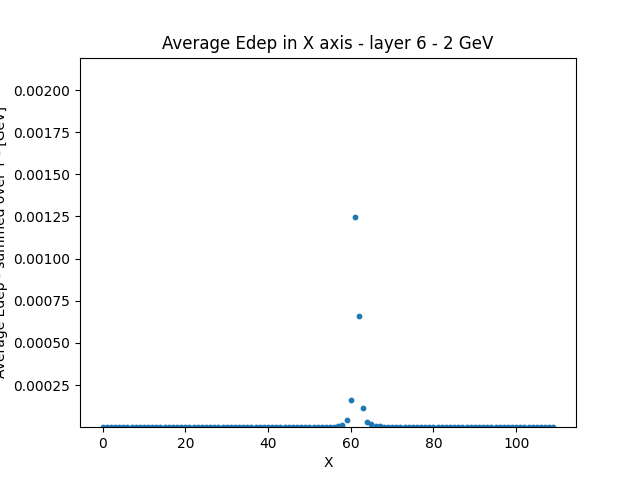 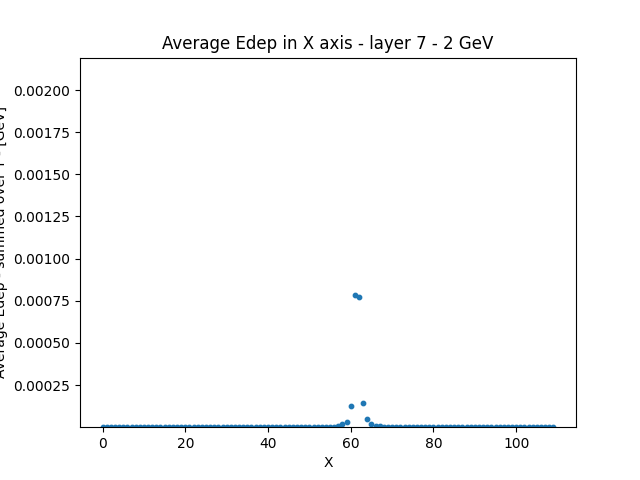 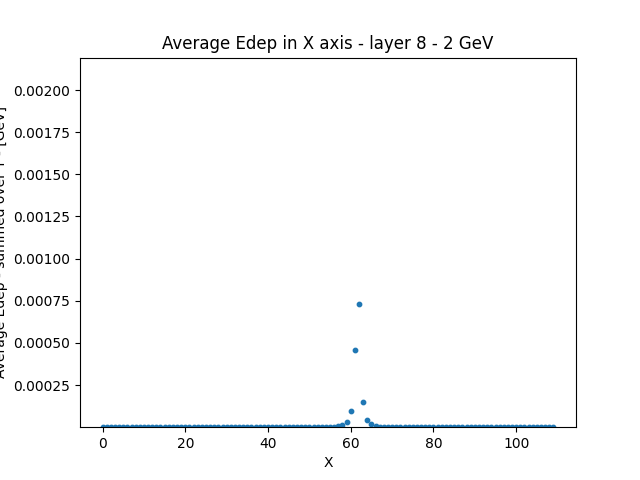 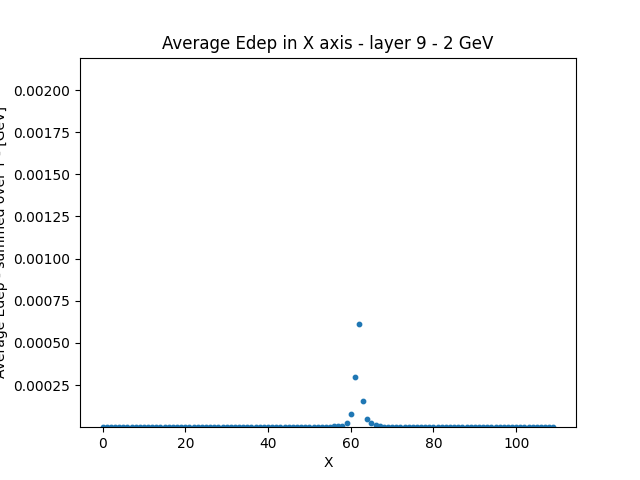 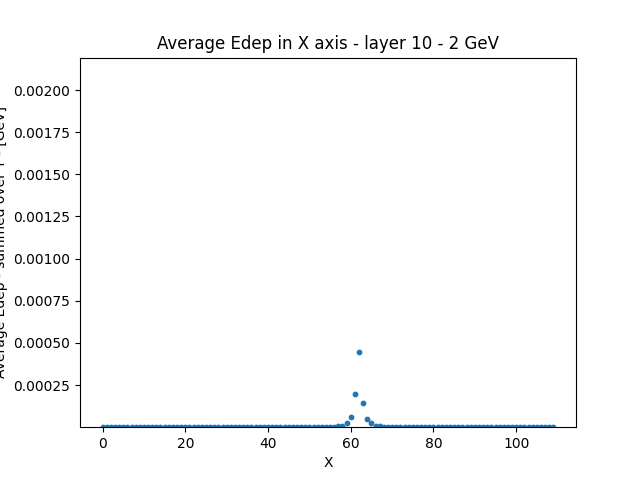 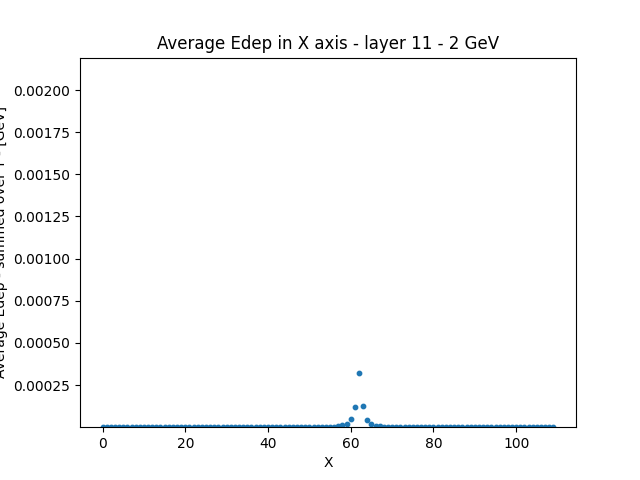 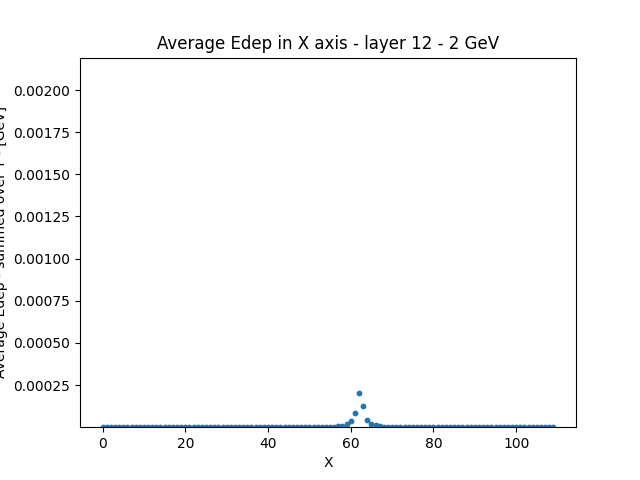 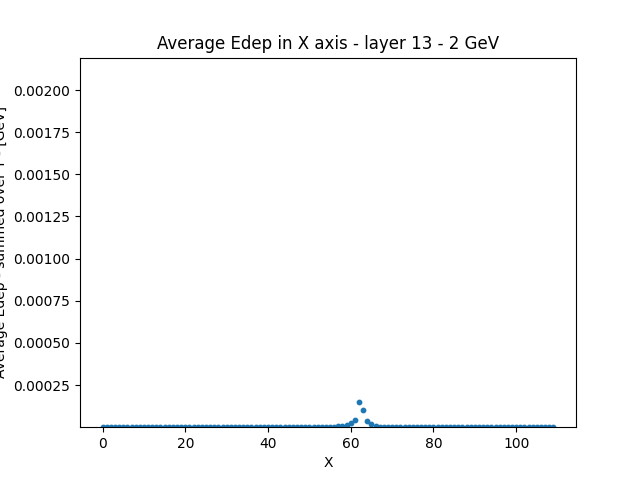 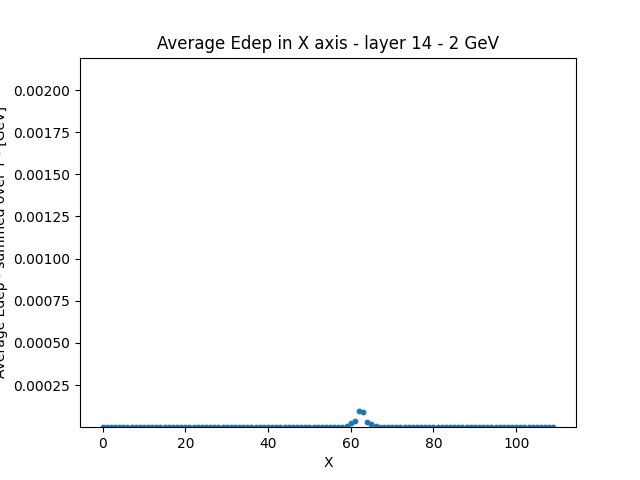 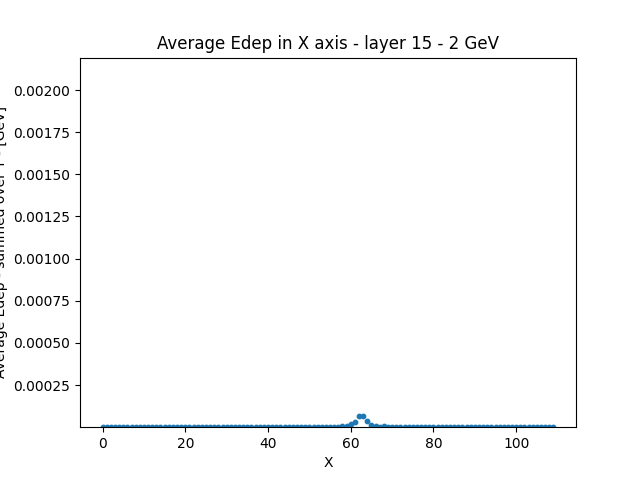 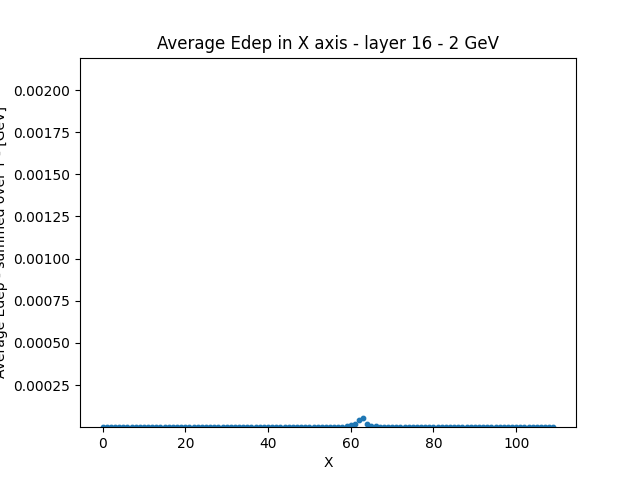 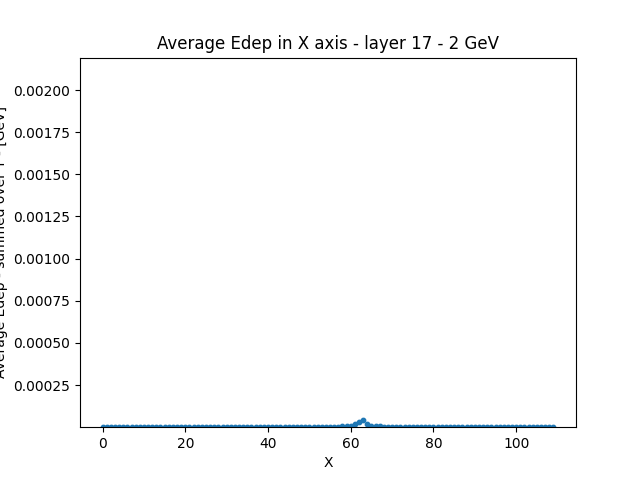 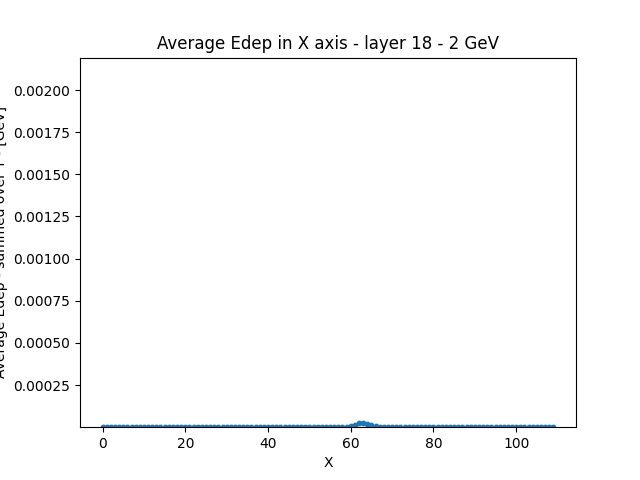 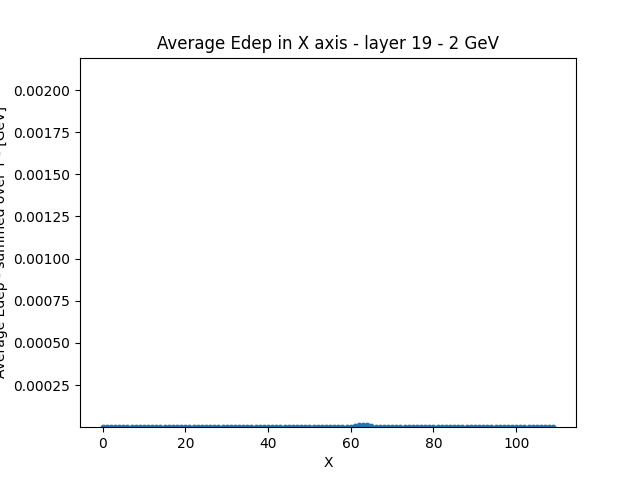 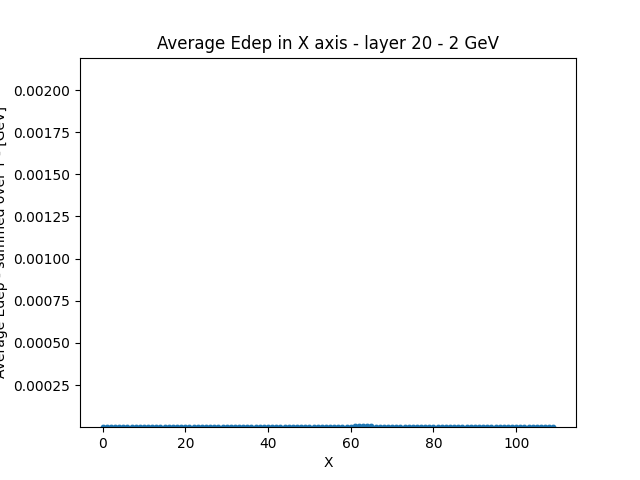 LINEAR SCALE – 10 GeV
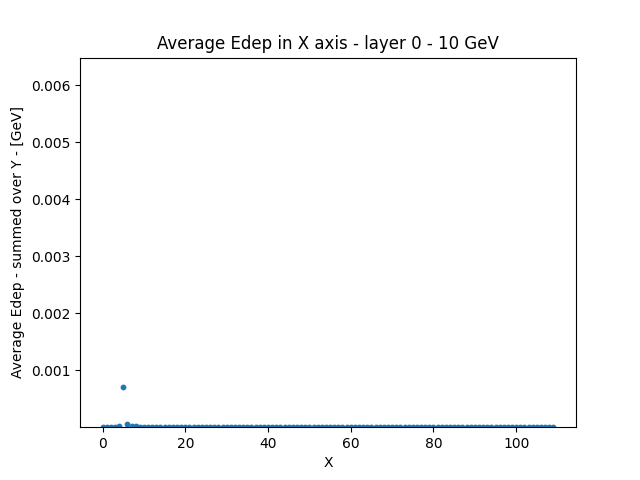 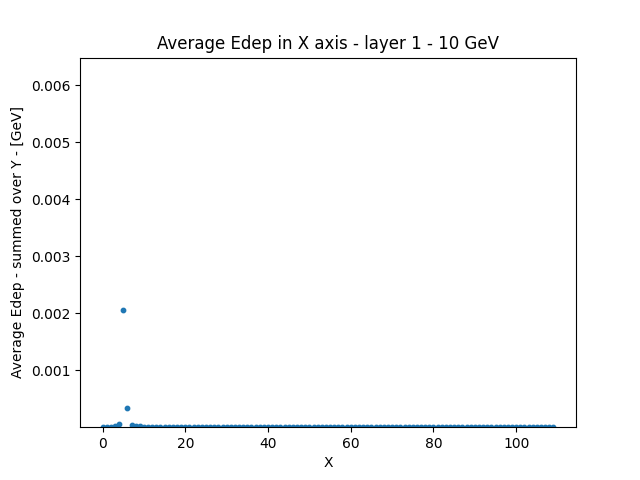 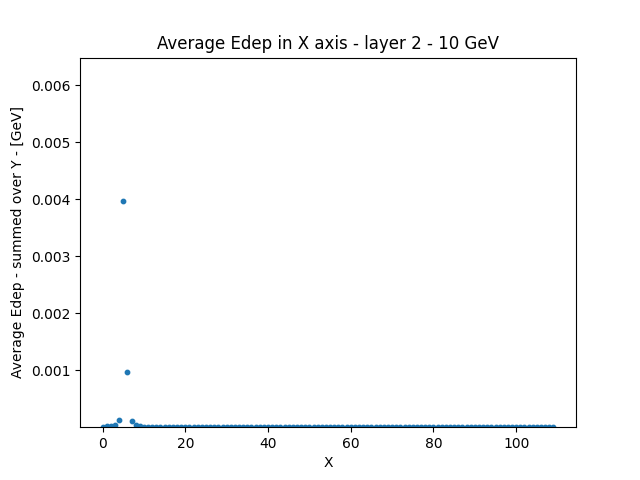 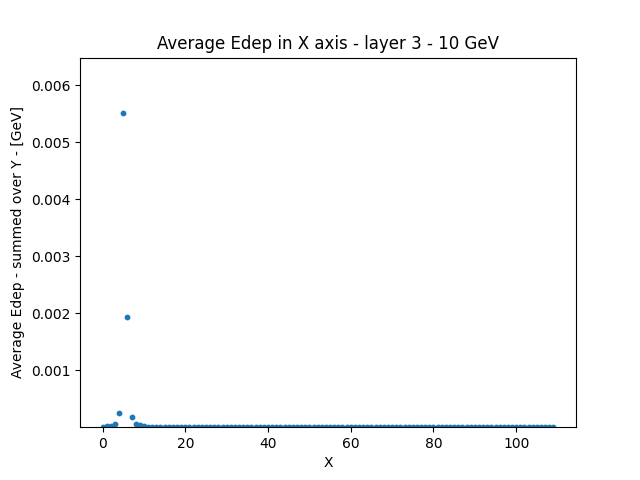 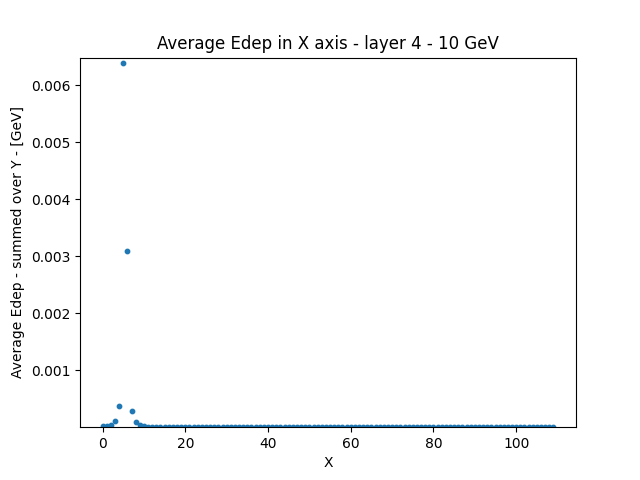 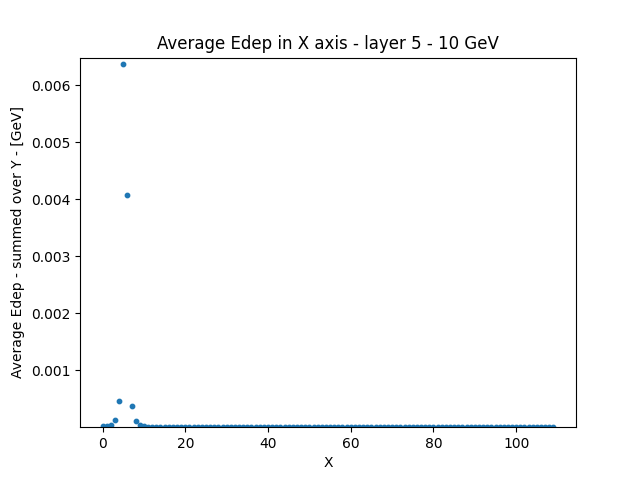 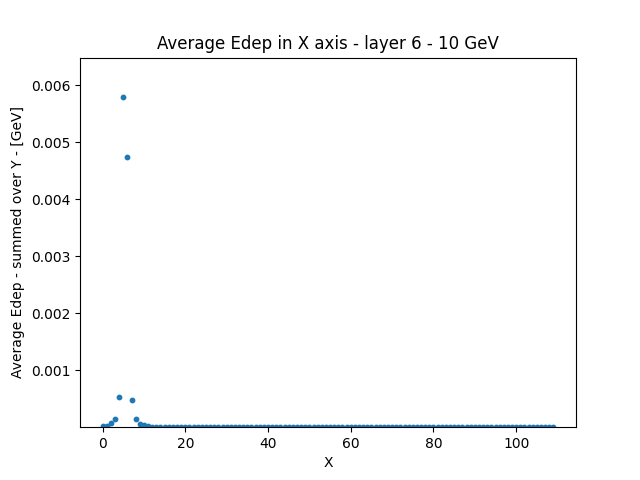 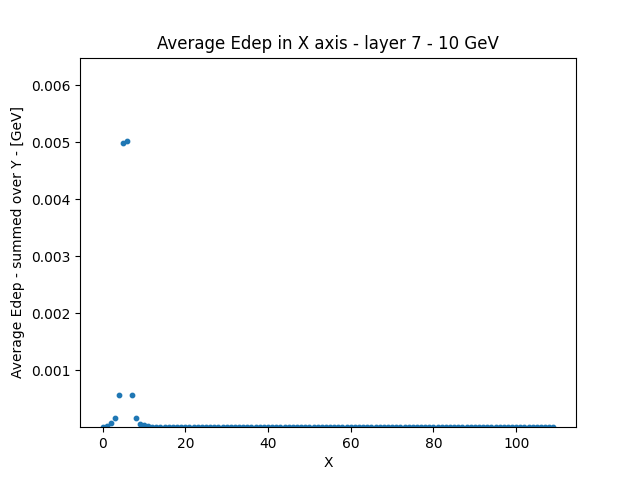 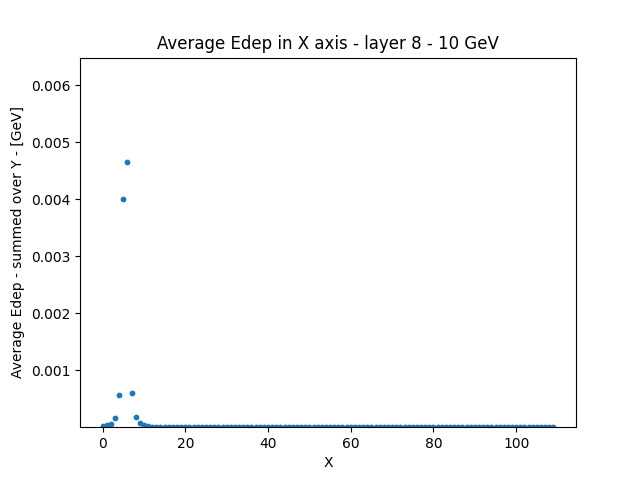 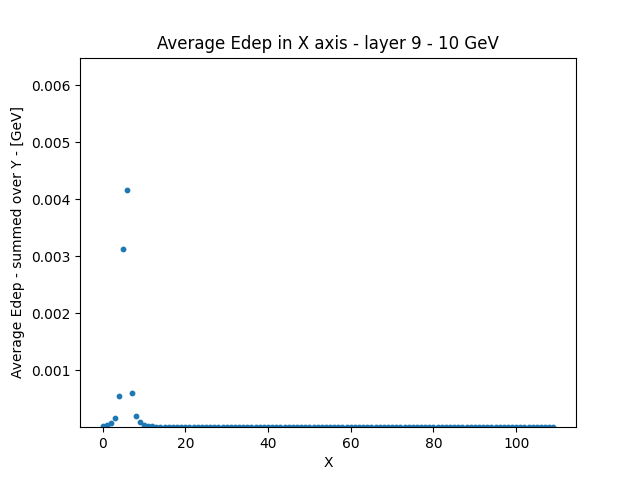 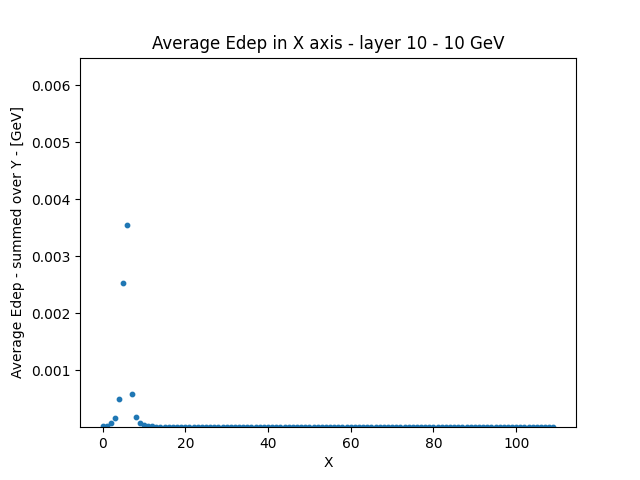 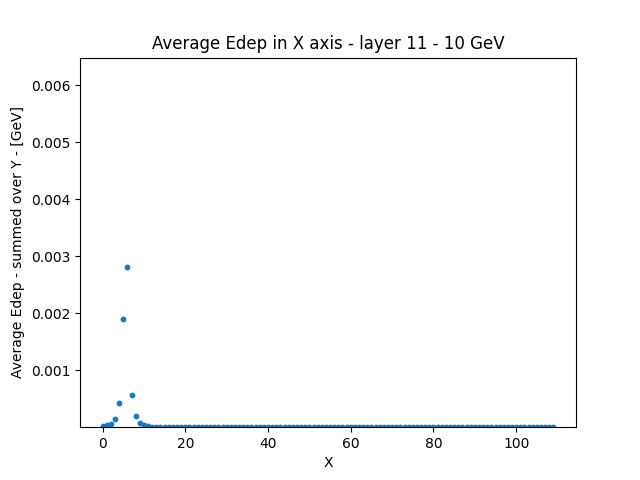 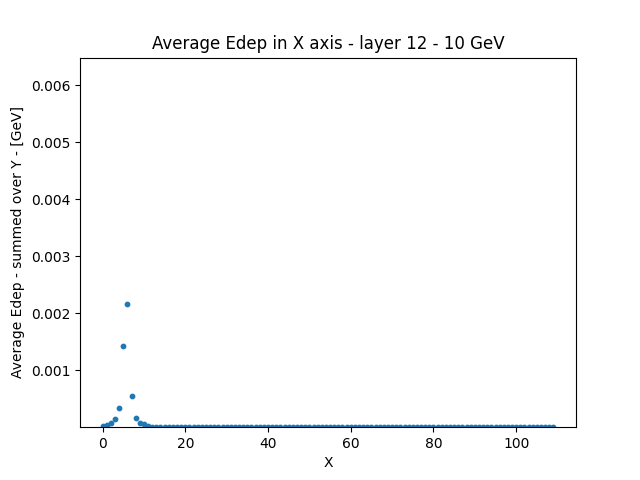 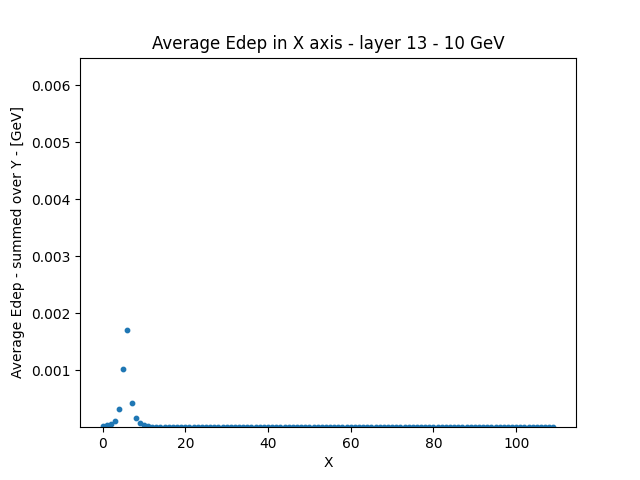 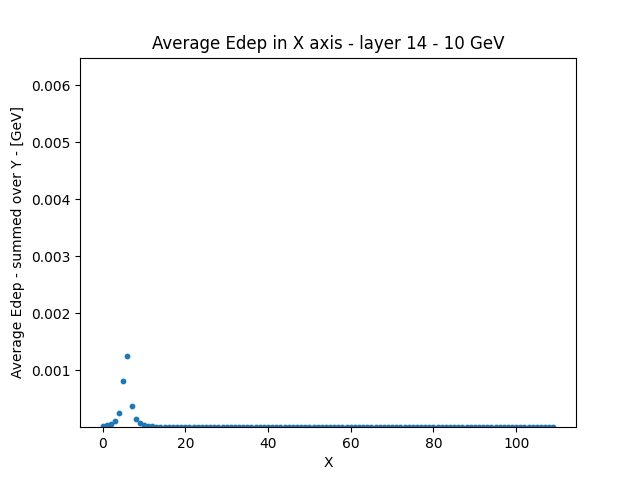 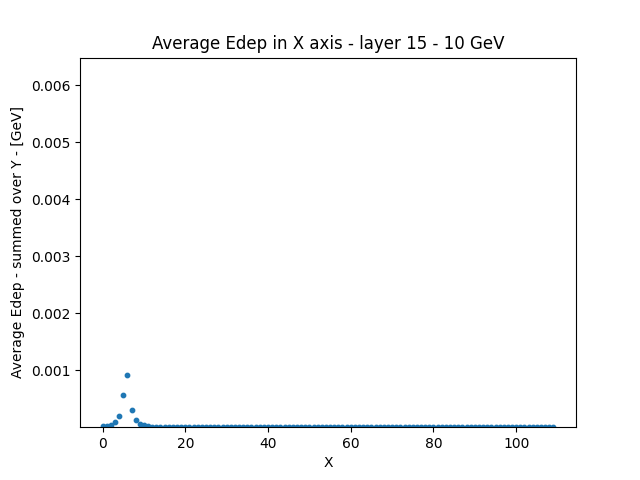 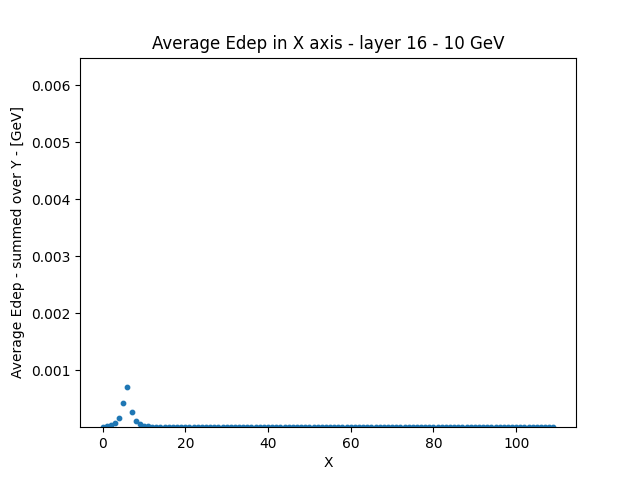 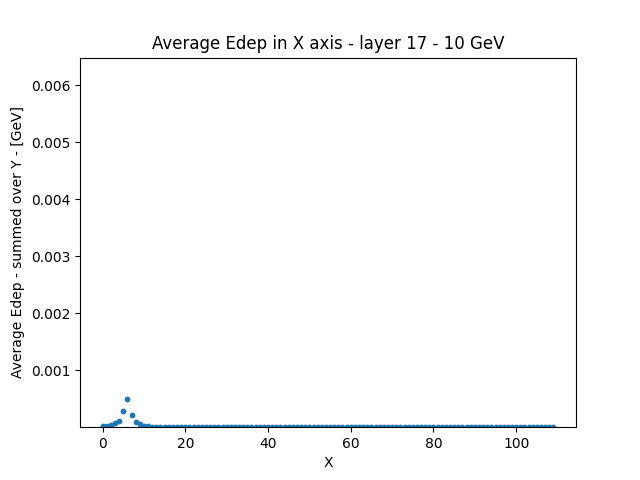 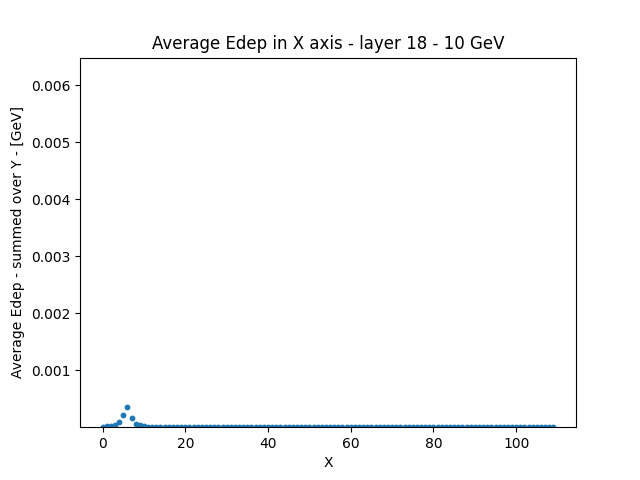 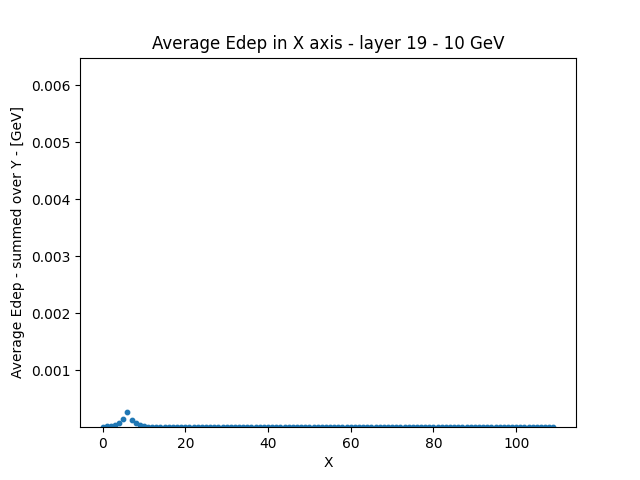 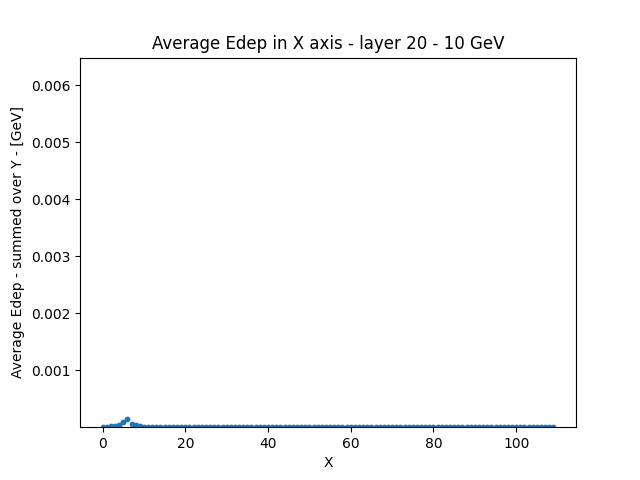 13 GeV
2 GeV
5 GeV
10 GeV
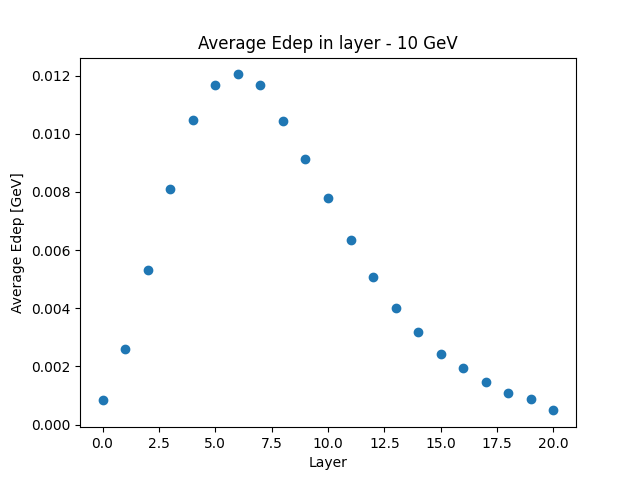 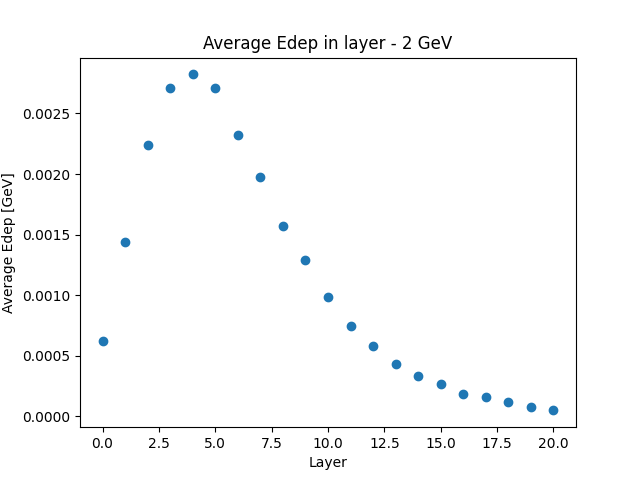 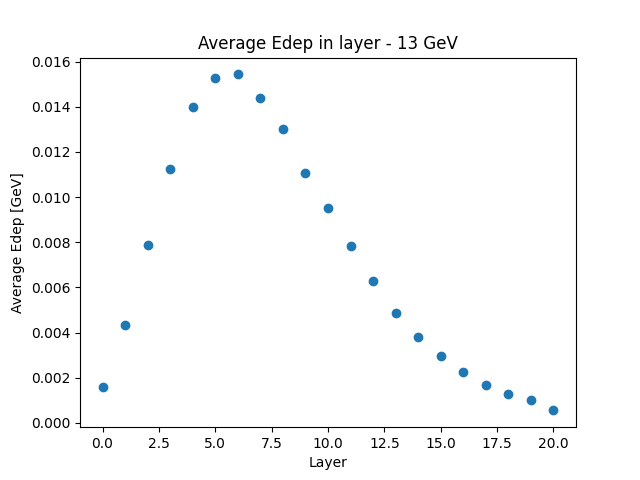 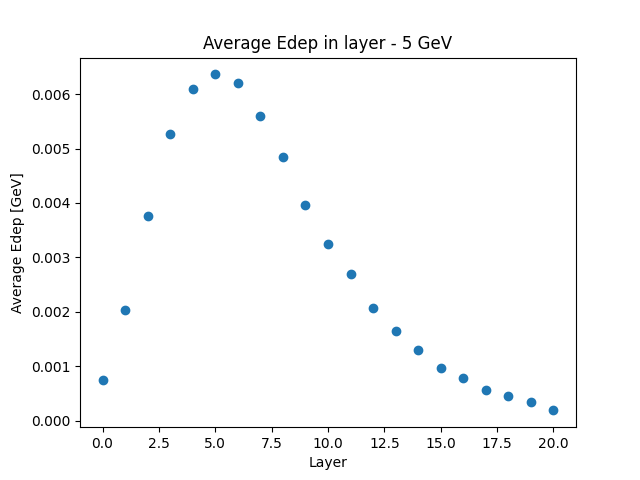 Average Edep per layer
Average Edep per pad
LINEAR SCALE
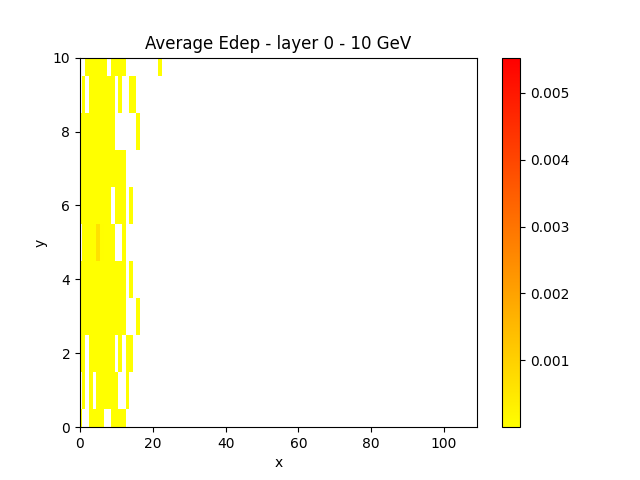 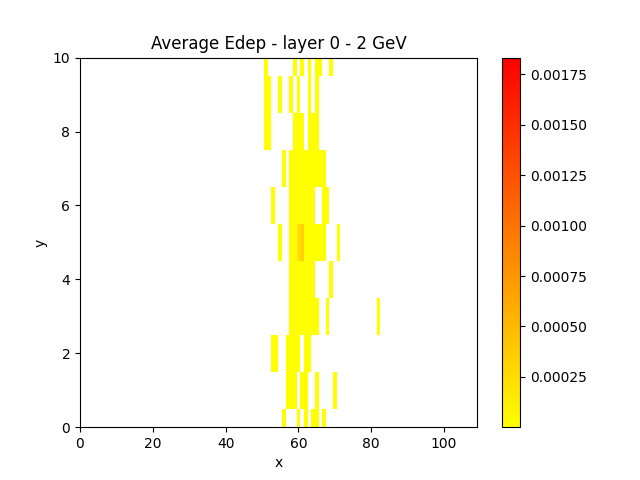 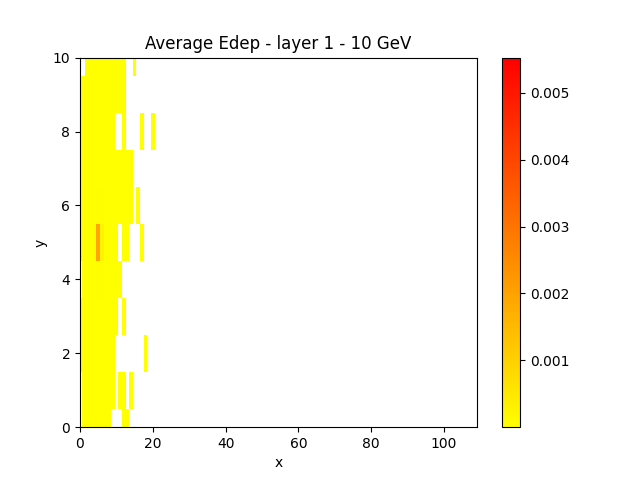 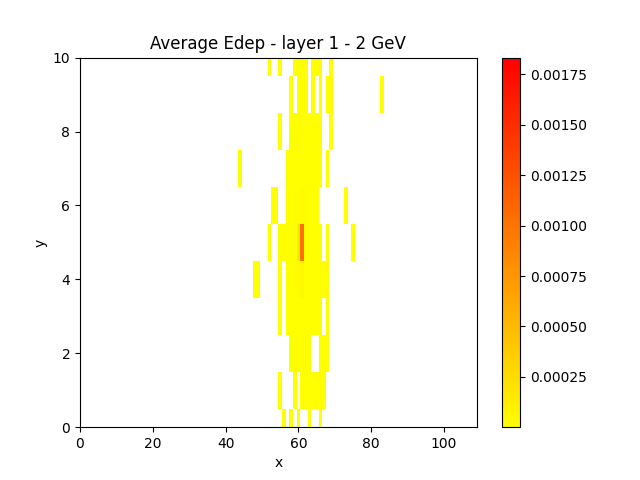 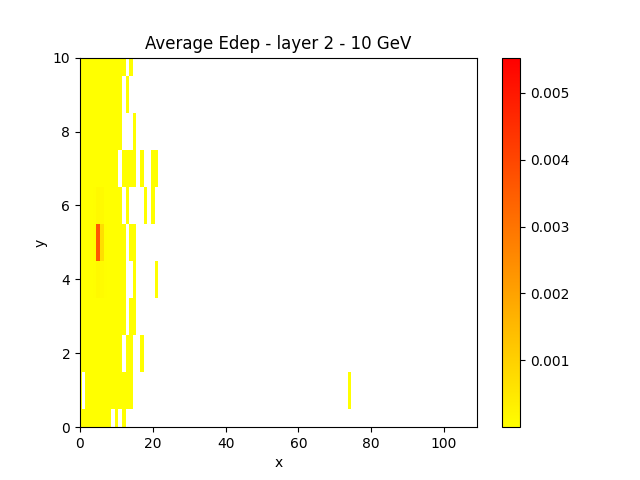 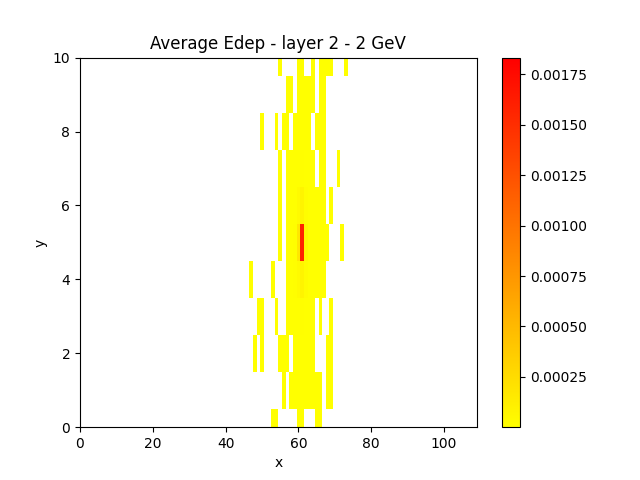 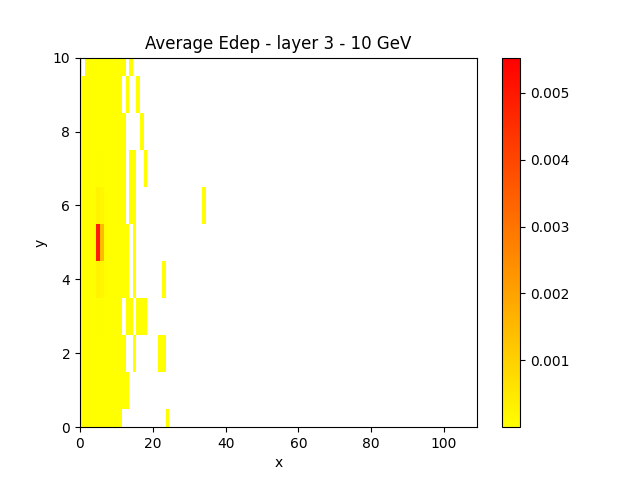 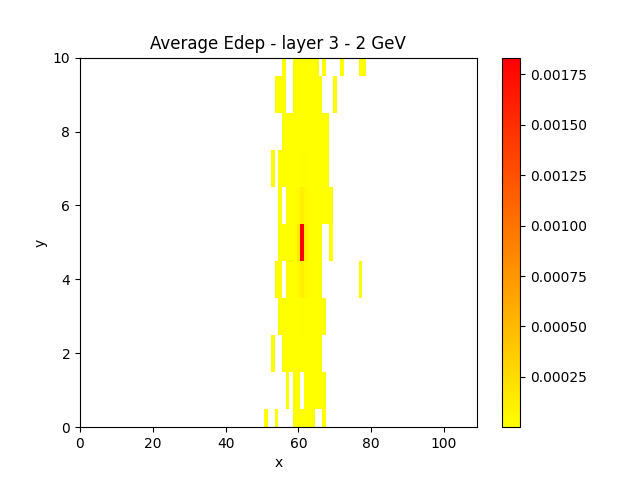 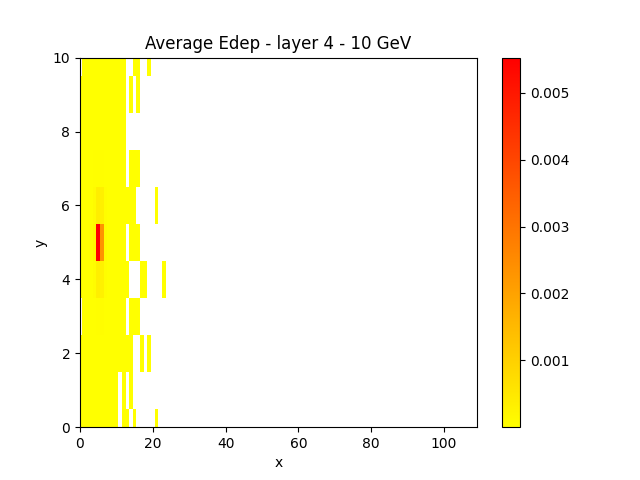 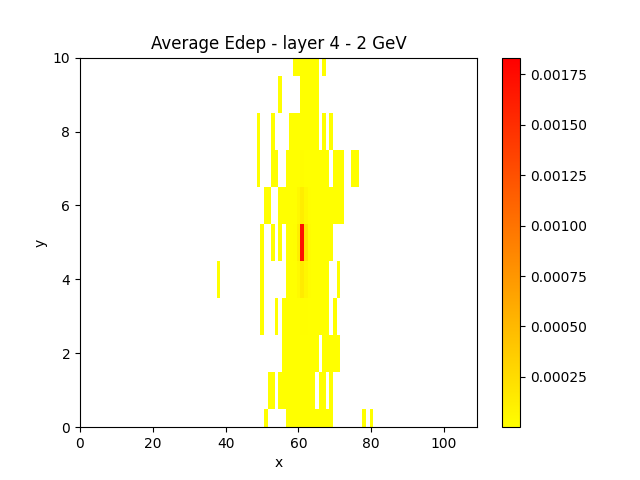 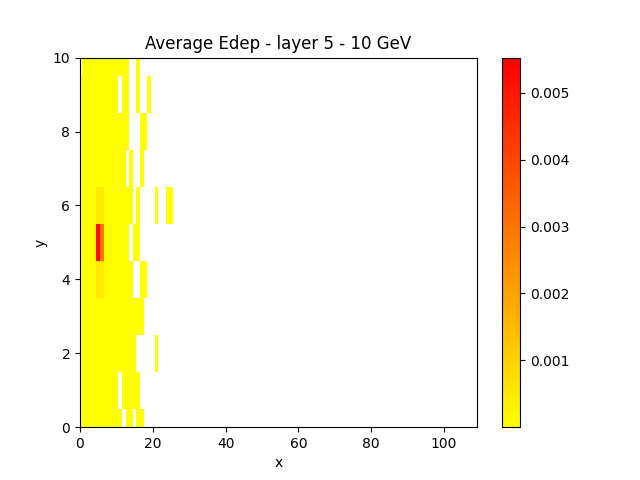 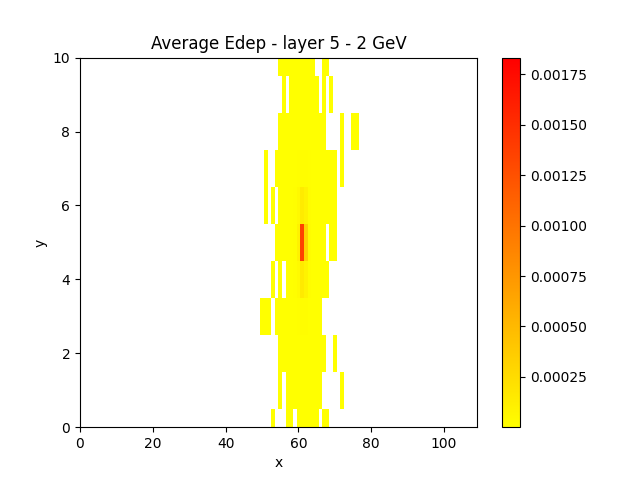 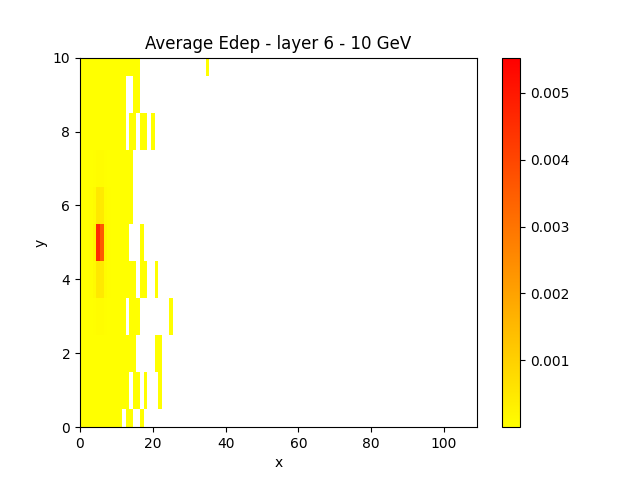 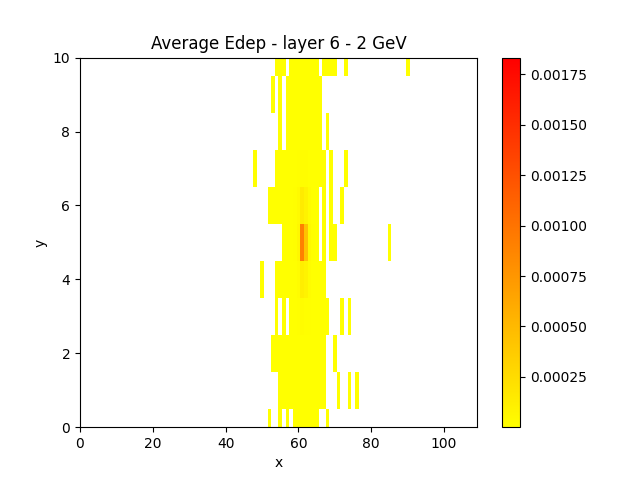 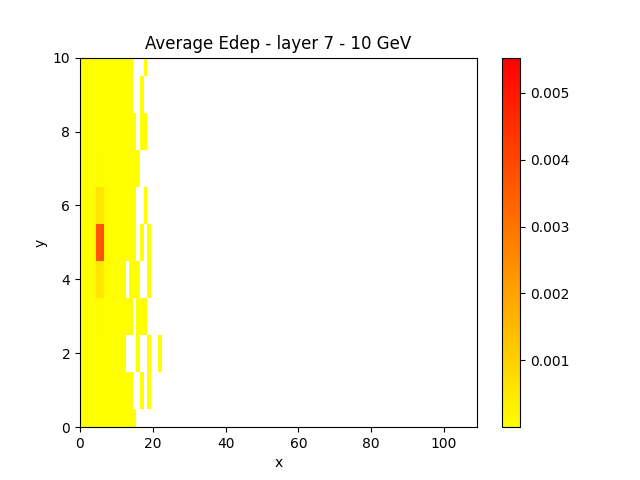 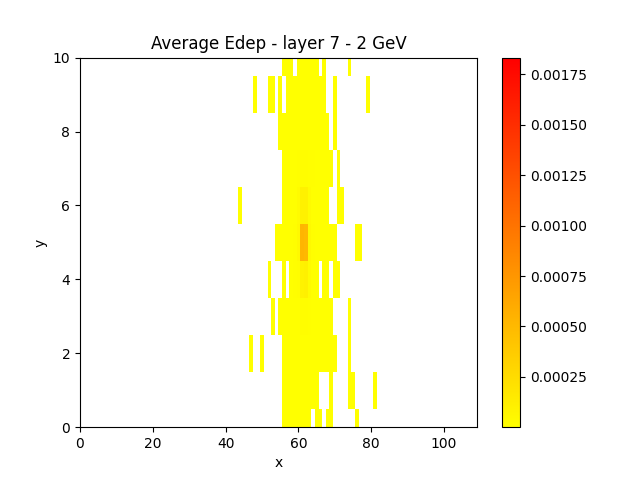 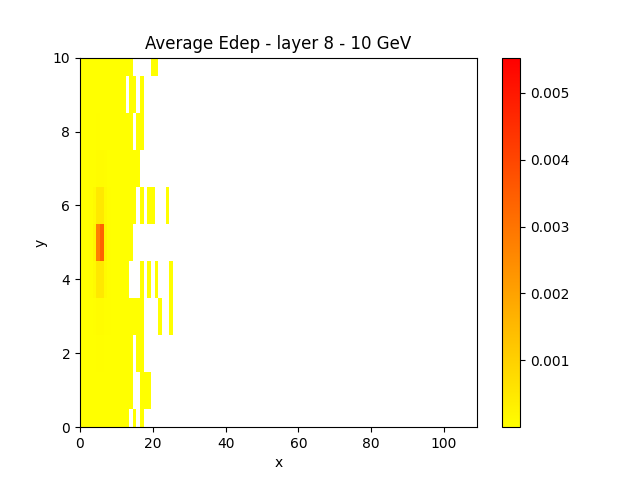 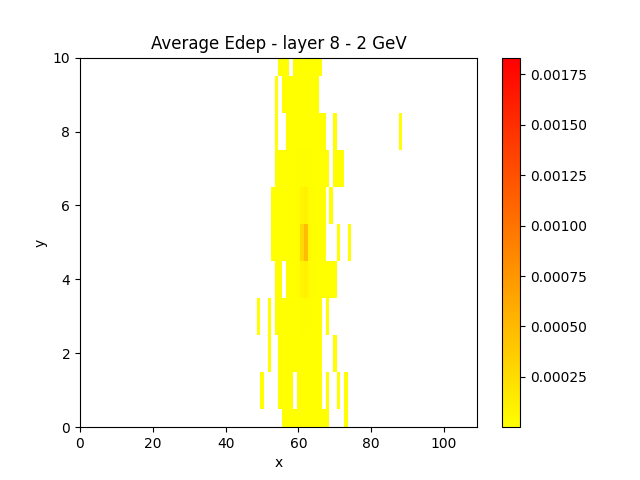 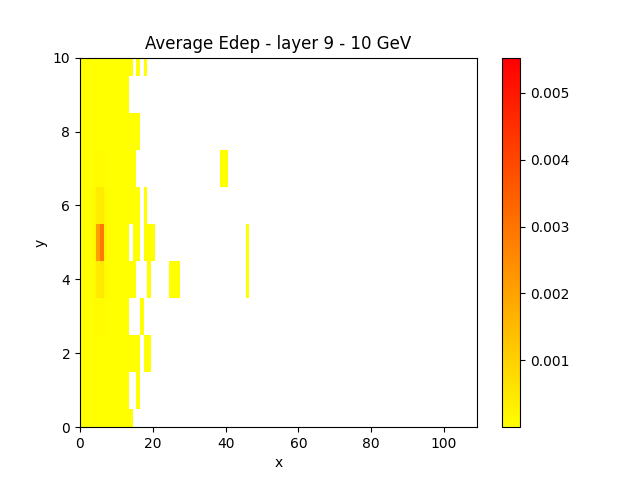 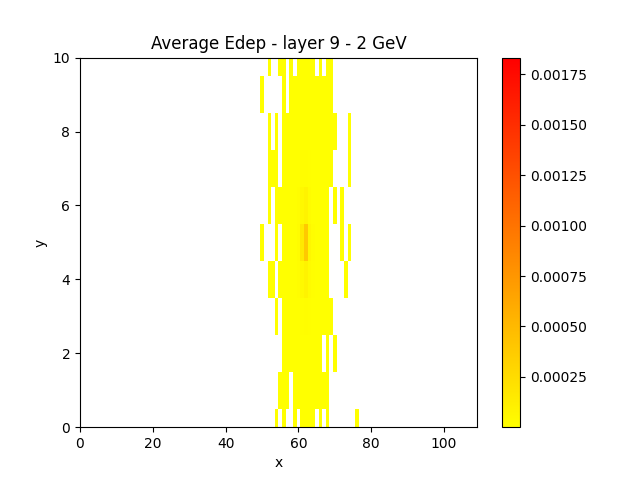 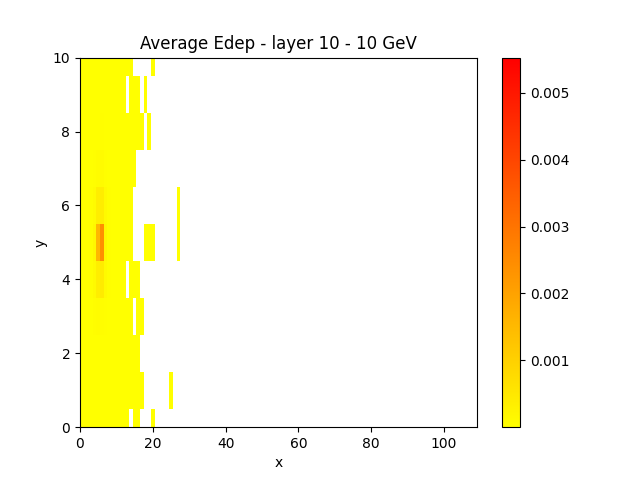 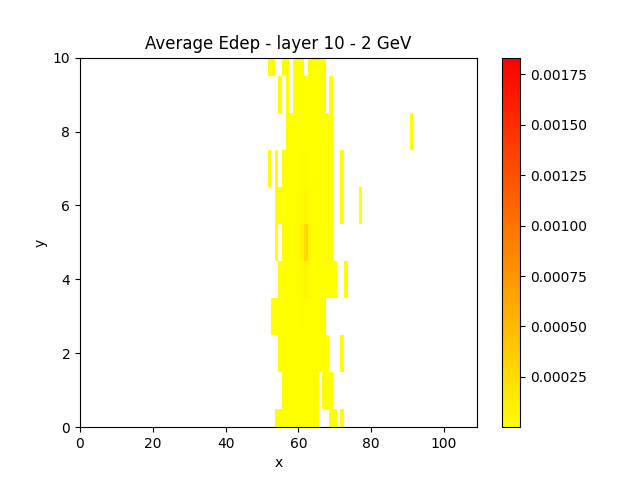 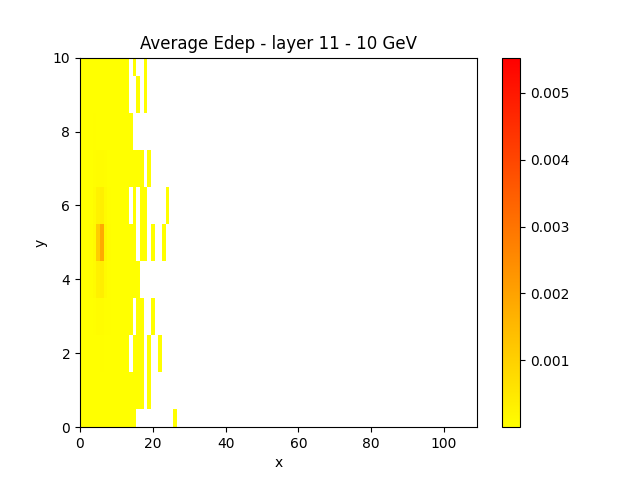 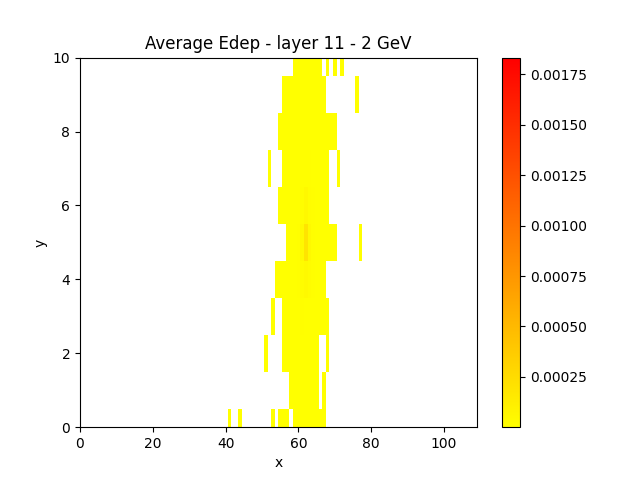 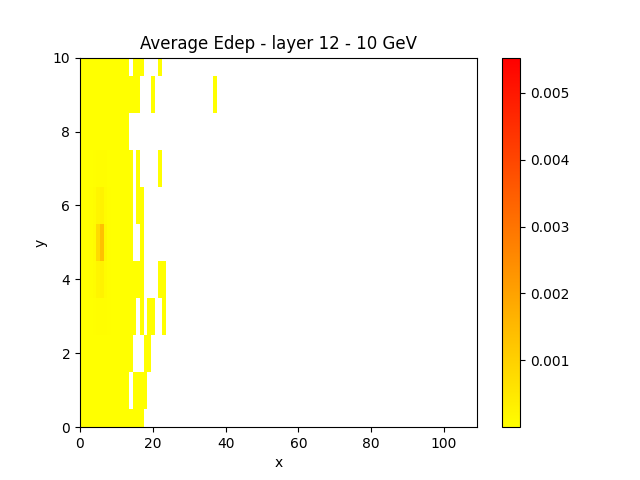 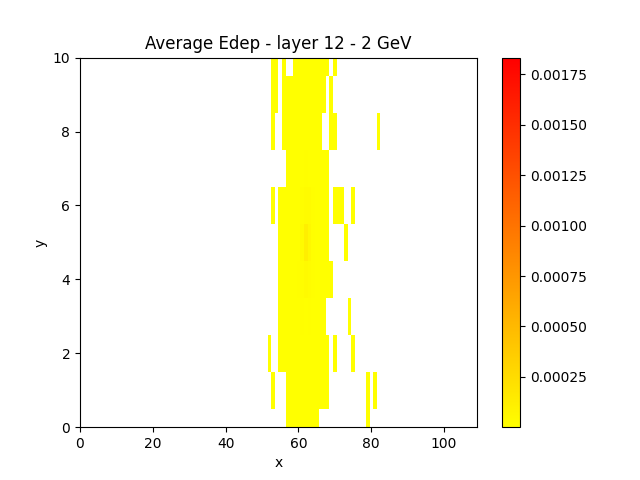 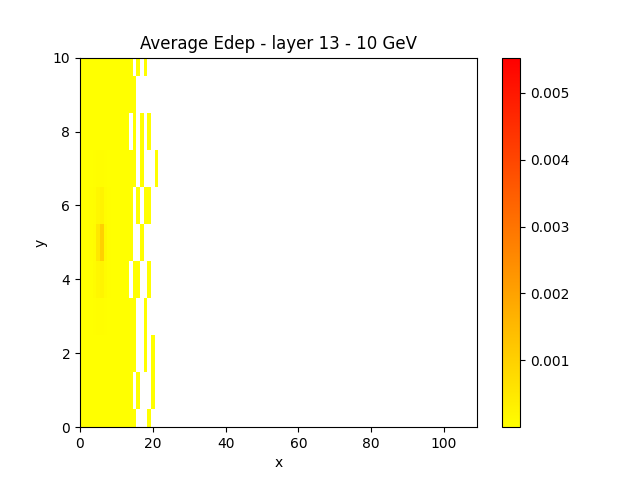 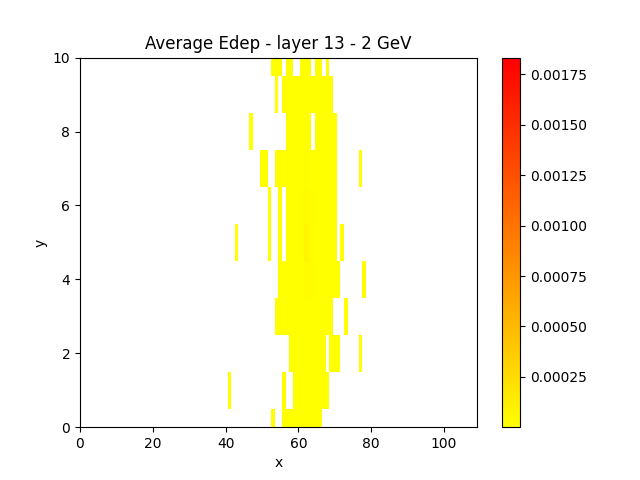 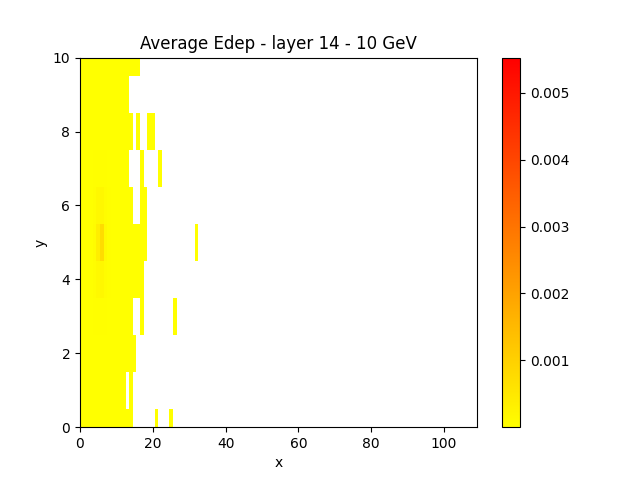 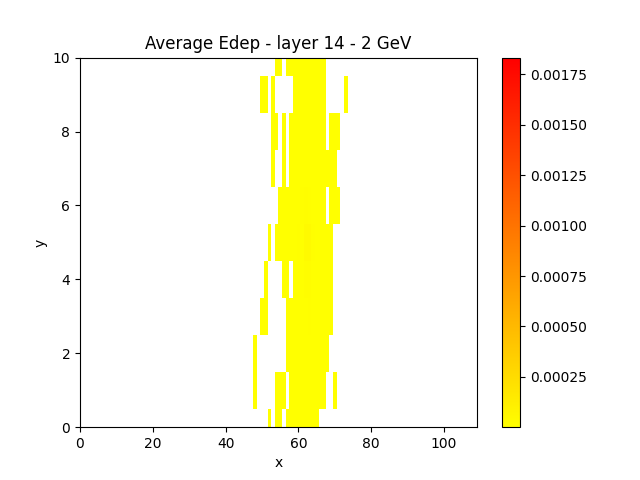 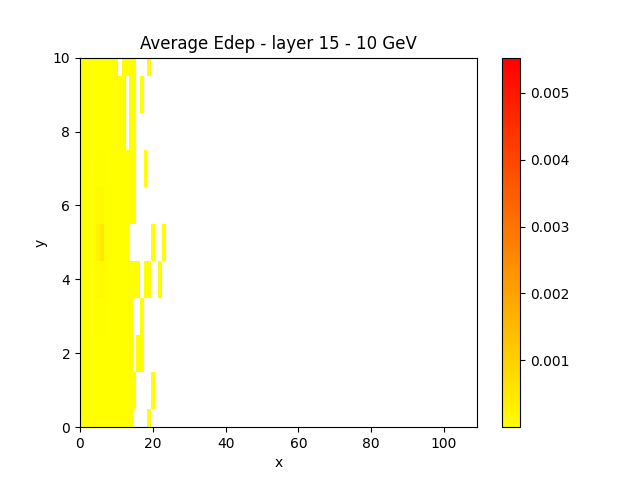 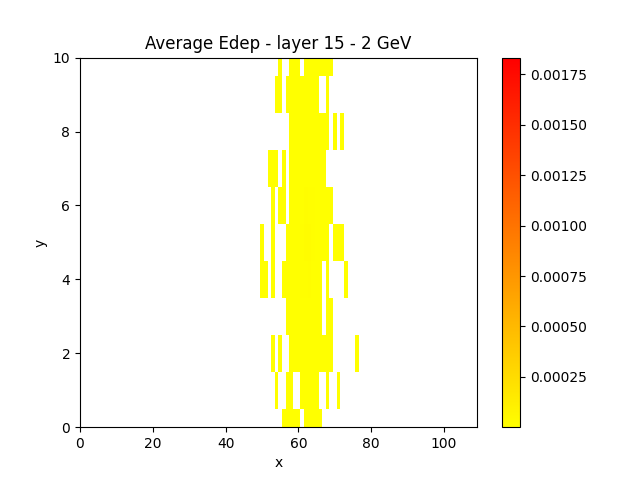 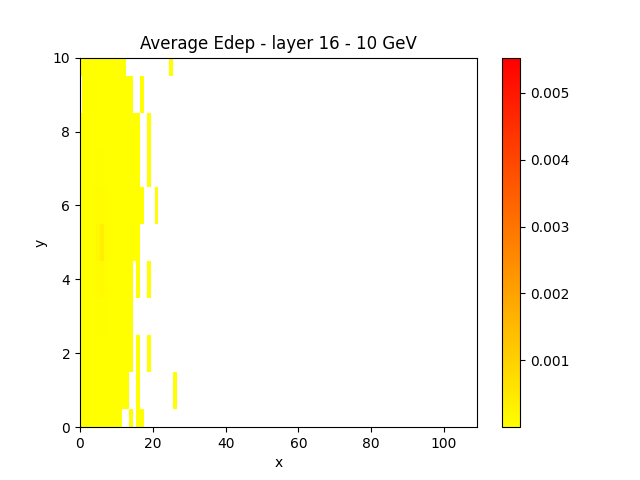 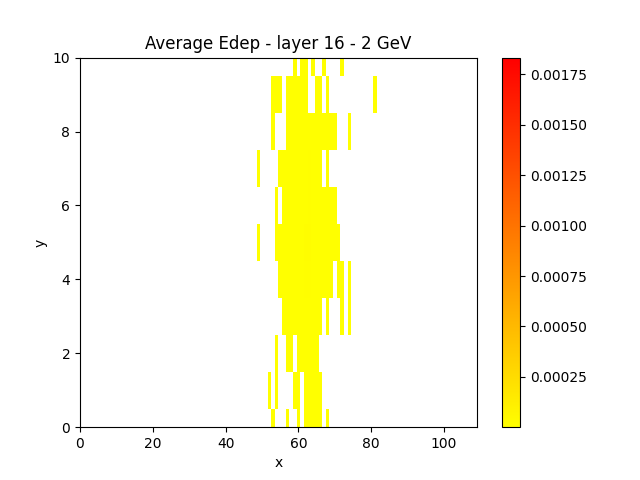 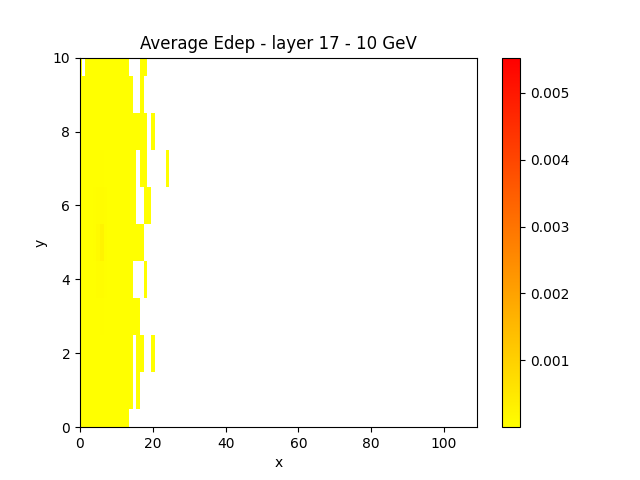 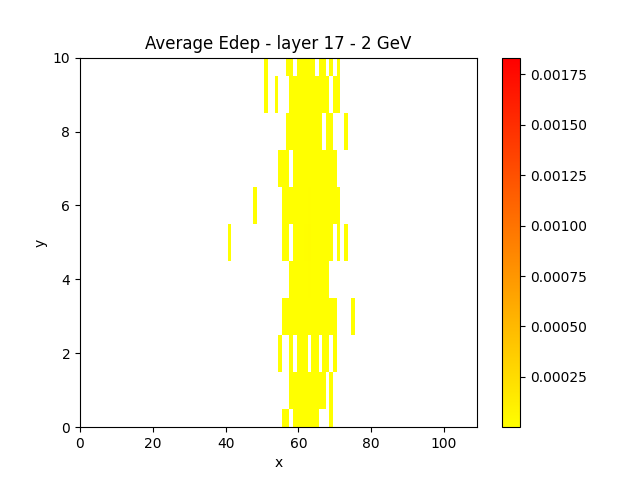 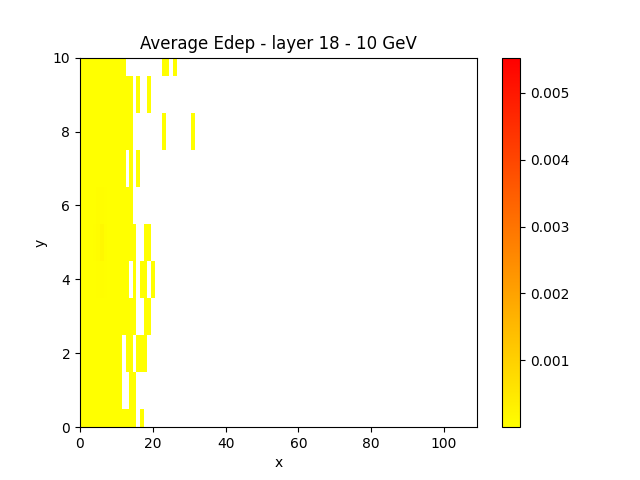 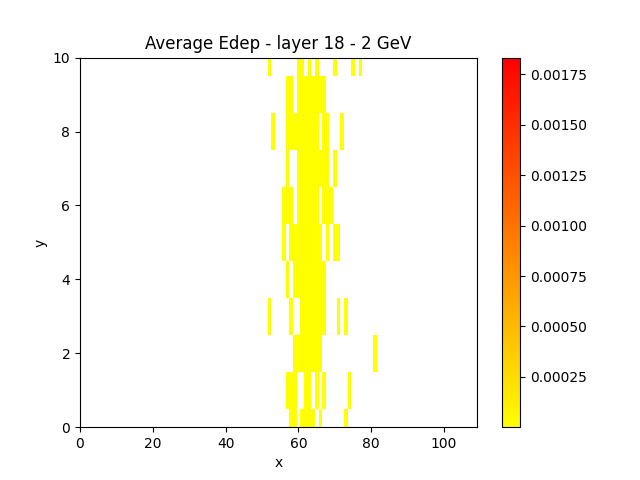 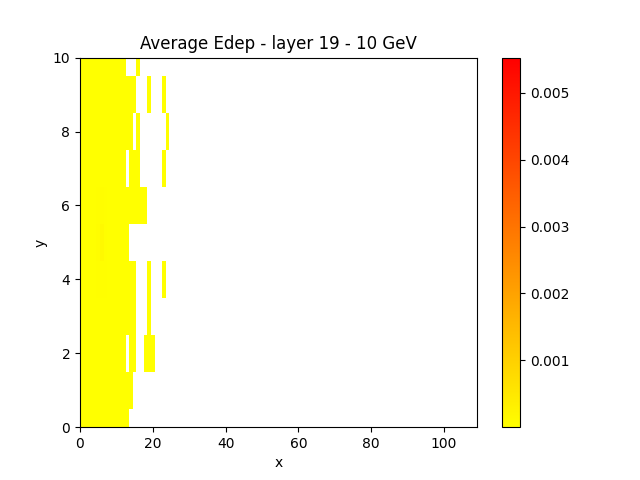 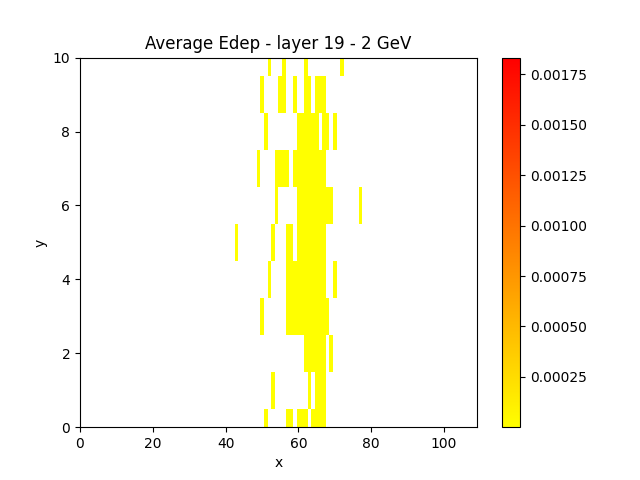 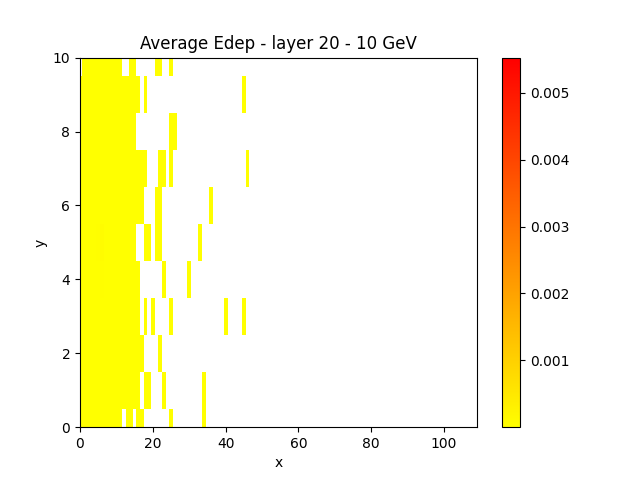 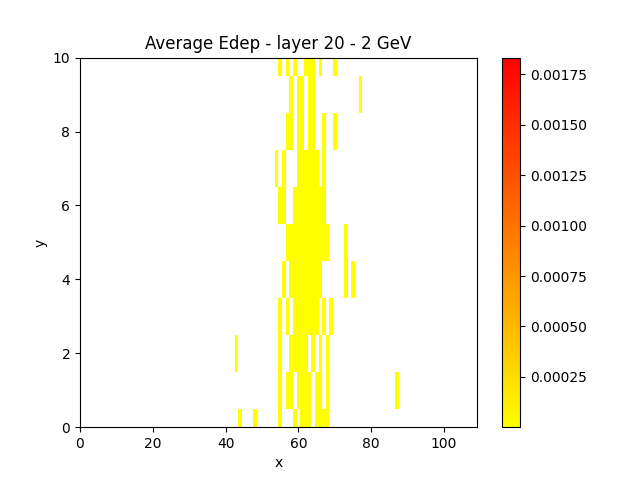